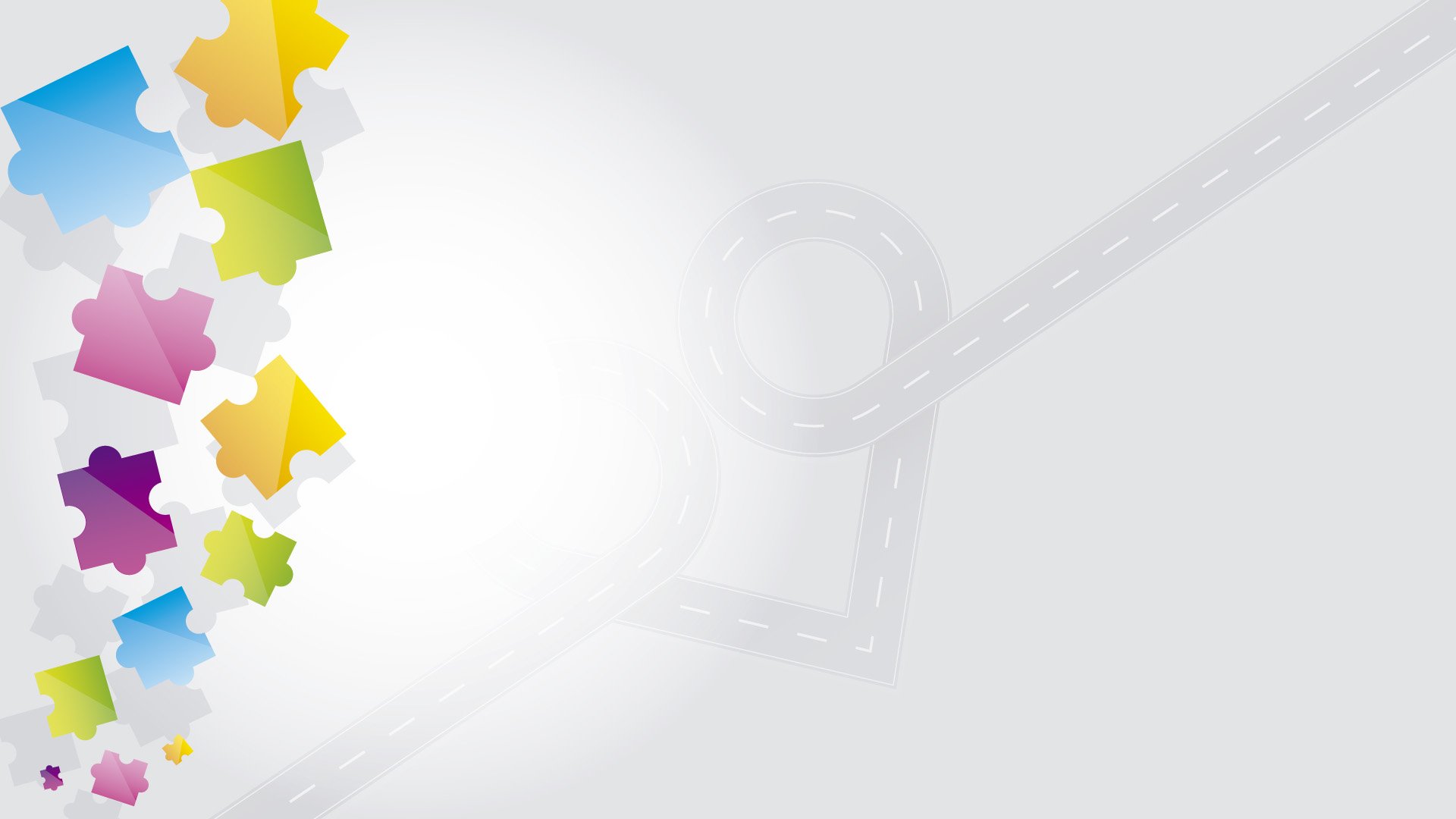 ГОРОДСКОЙ  КОНКУРС  ПРОФЕССИОНАЛЬНОГО МАСТЕРСТВА «ПЕДАГОГ ГОДА – 2023 
по направлению 
«ПЕДАГОГ ДОШКОЛЬНОГО ОБРАЗОВАНИЯ»
МАСТЕР - КЛАСС
Подготовила: воспитатель МДОУ №15
 Смирнова Александра Вячеславовна
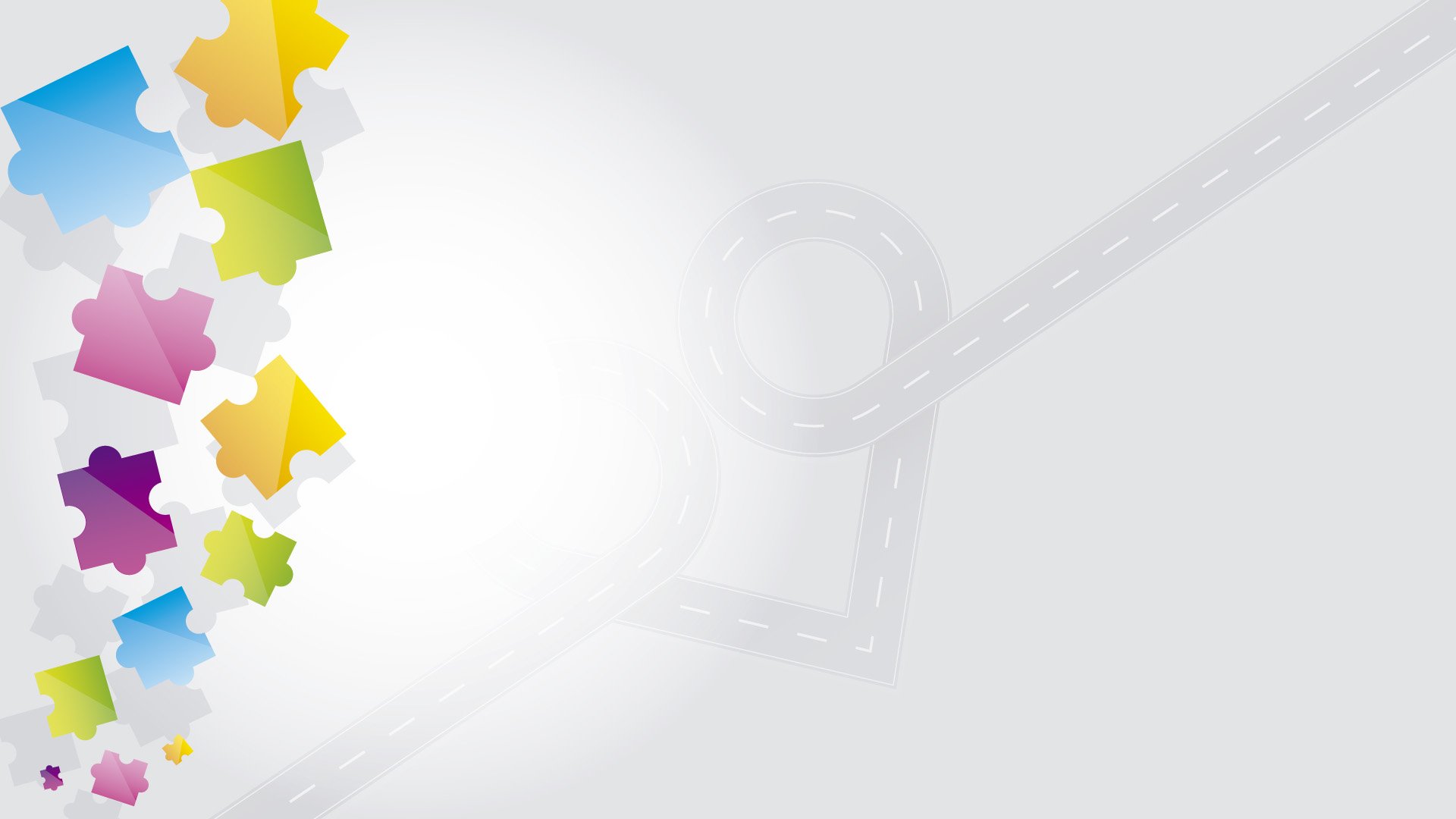 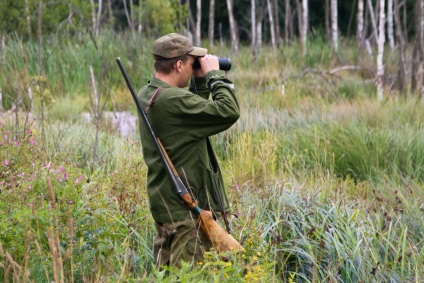 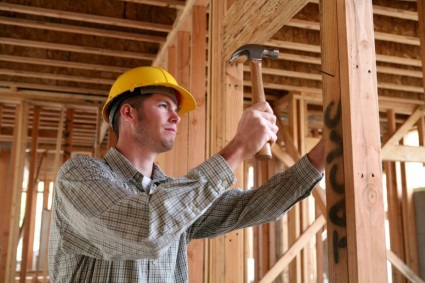 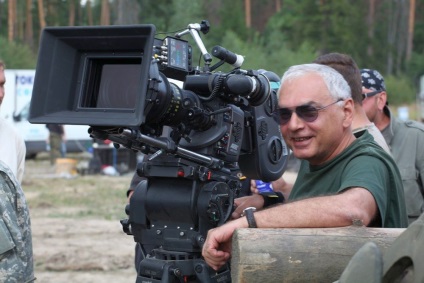 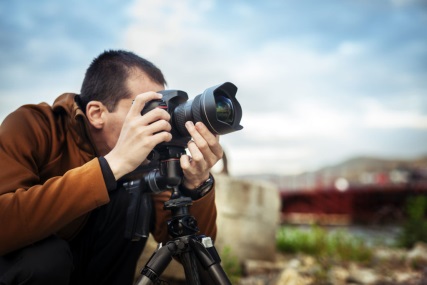 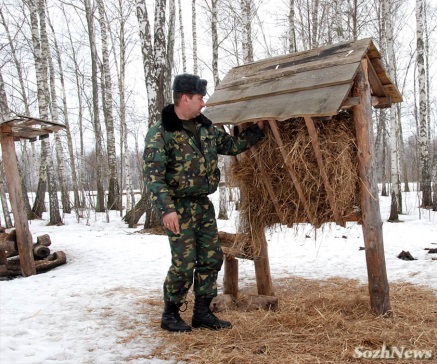 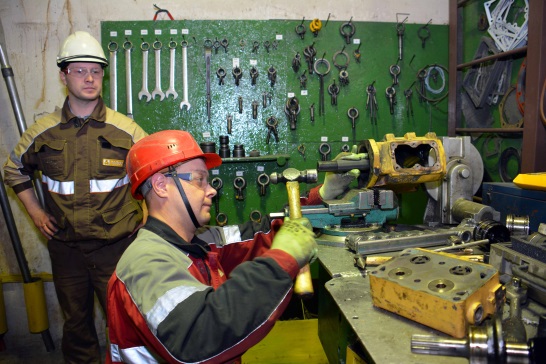 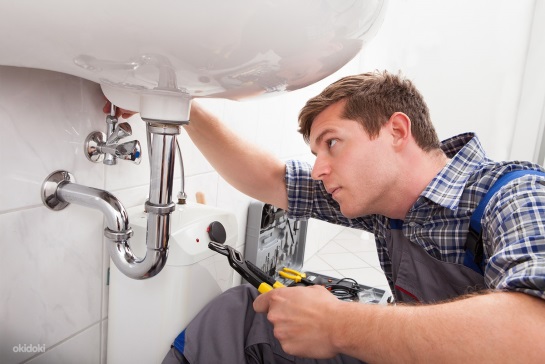 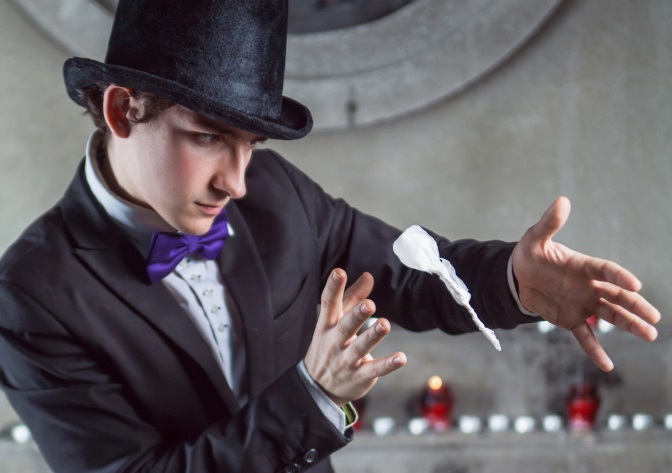 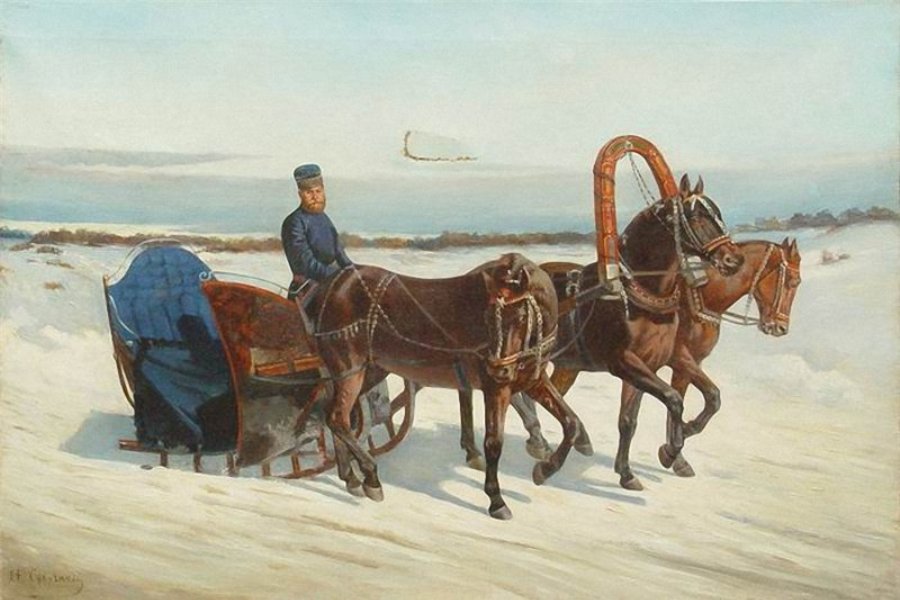 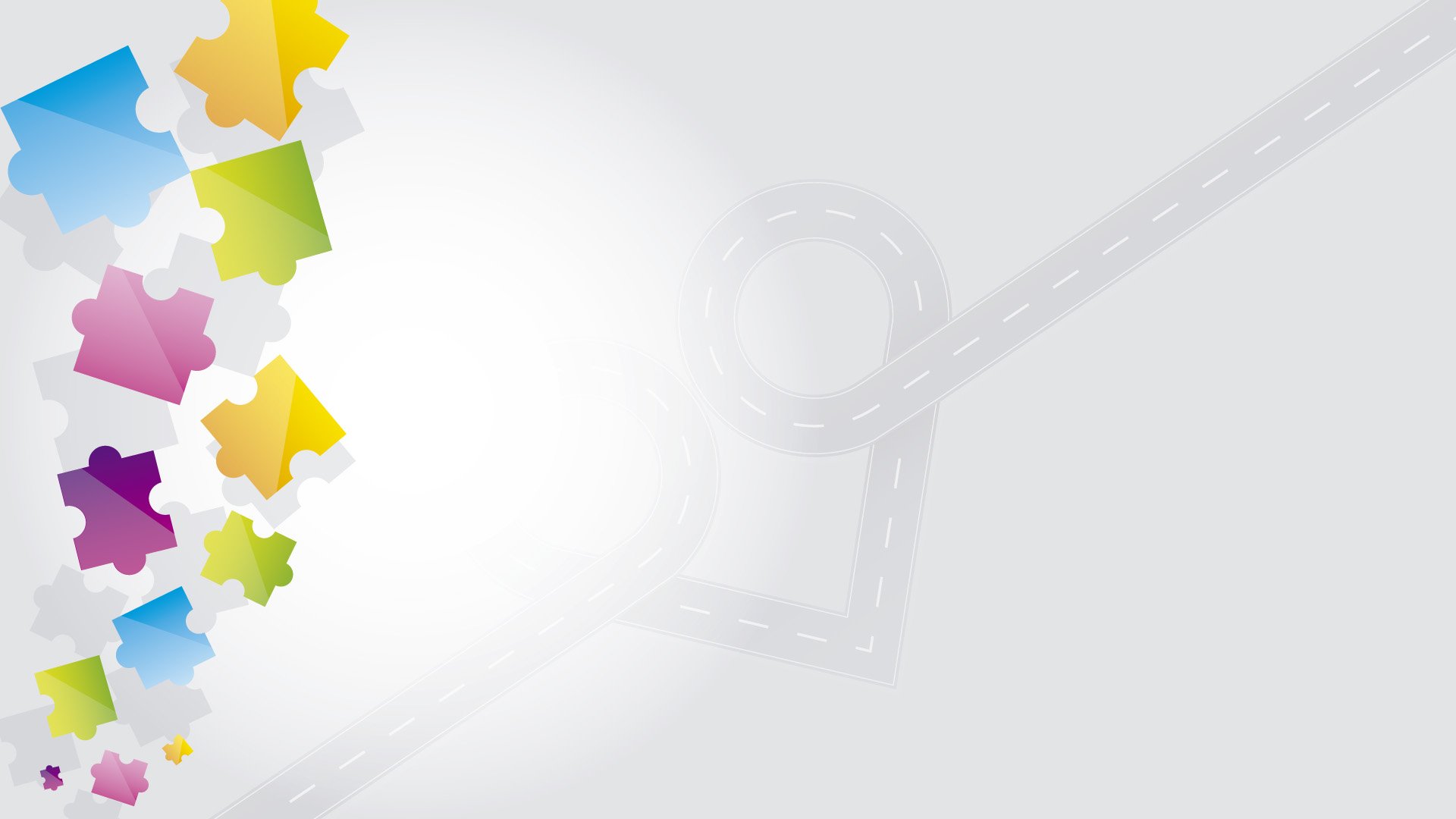 ПРОФЕССИЯ
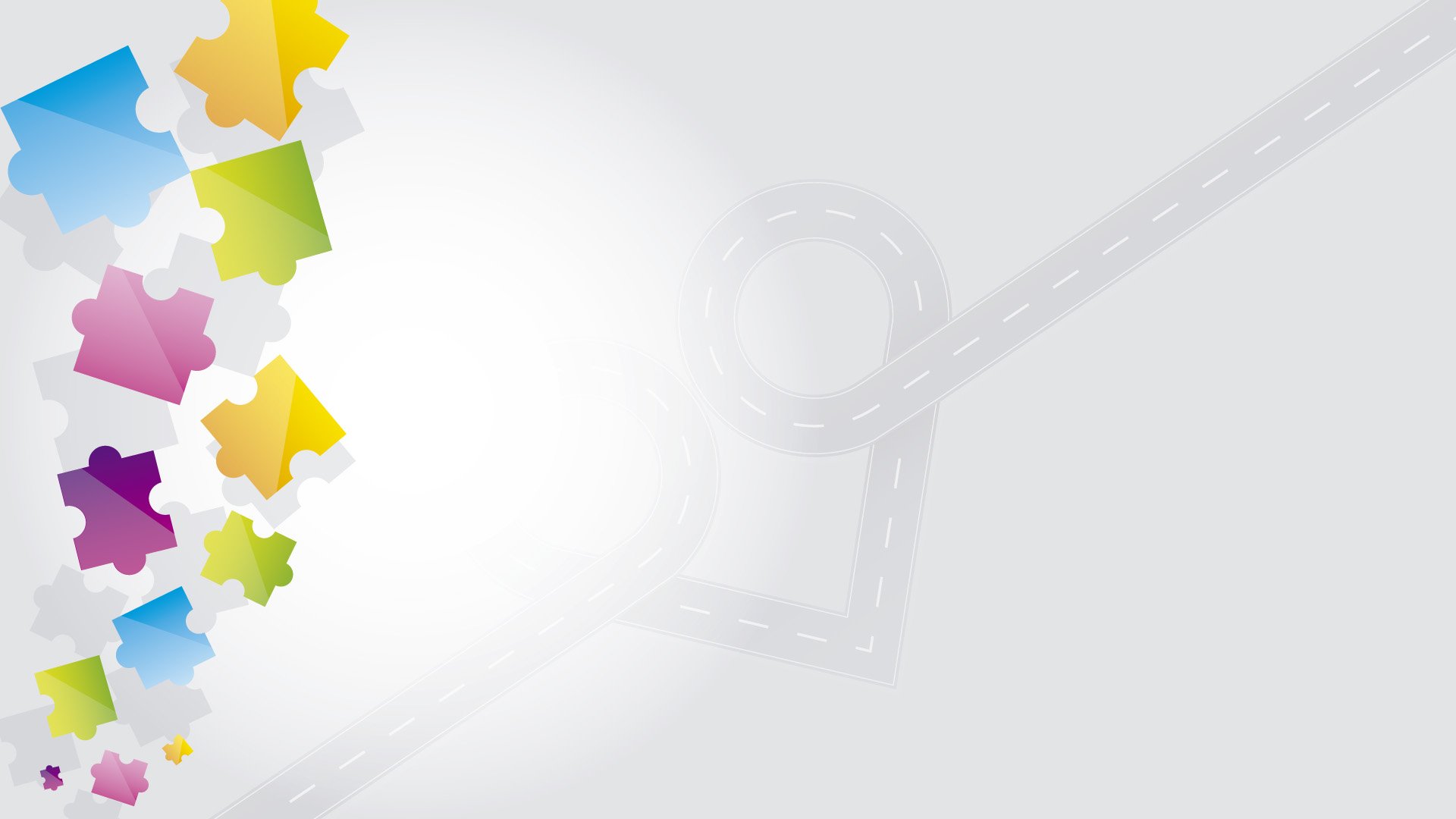 МАСТЕР - КЛАСС
«Кейс-технология в ранней профориентации дошкольников»
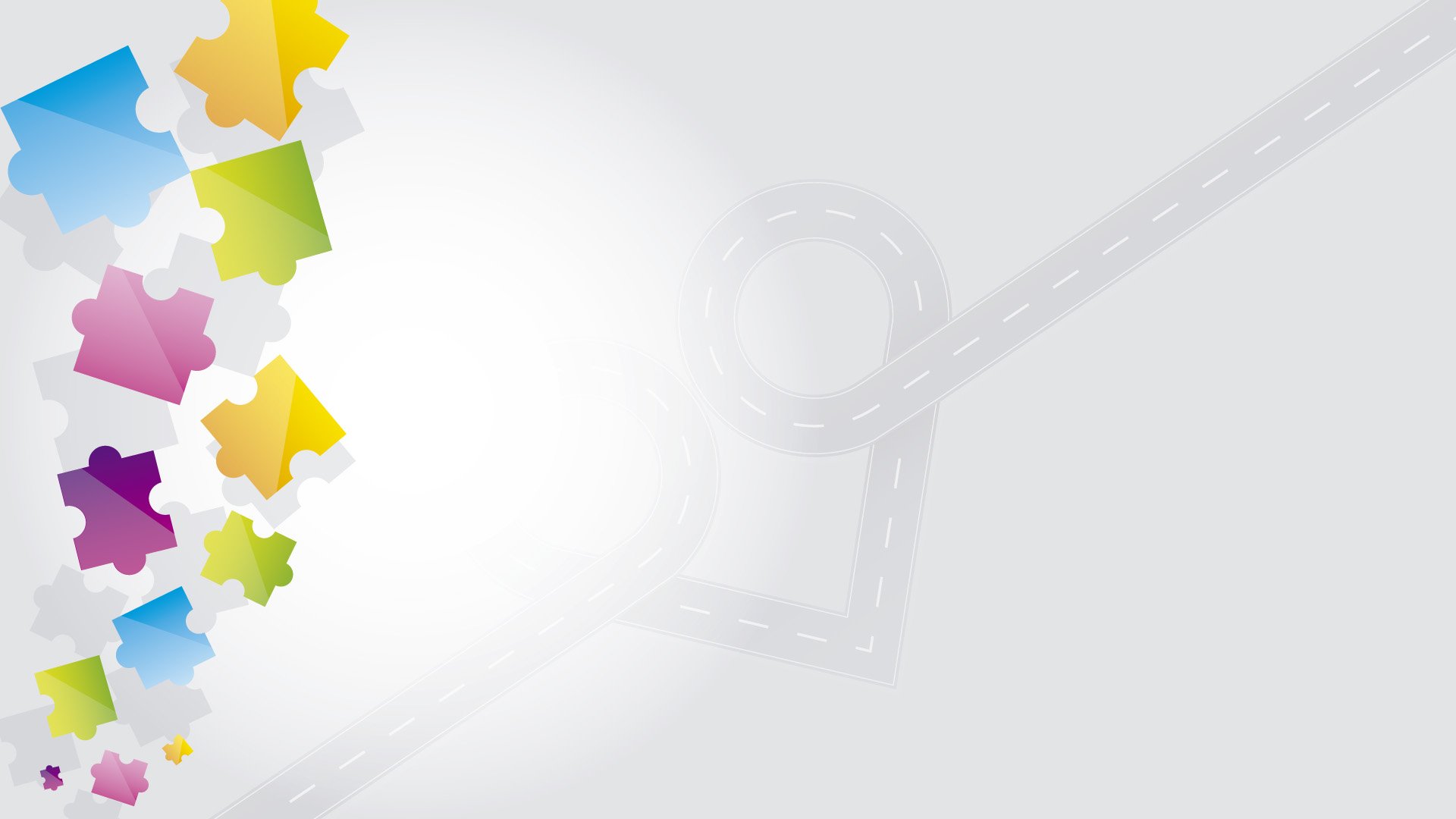 Ранняя дошкольная профориентация  
это система мероприятий,
 направленных на прогнозирование 
личностного роста ребенка,
 выявление его способности, 
наклонности,
 определенной потребности в той
 или иной деятельности
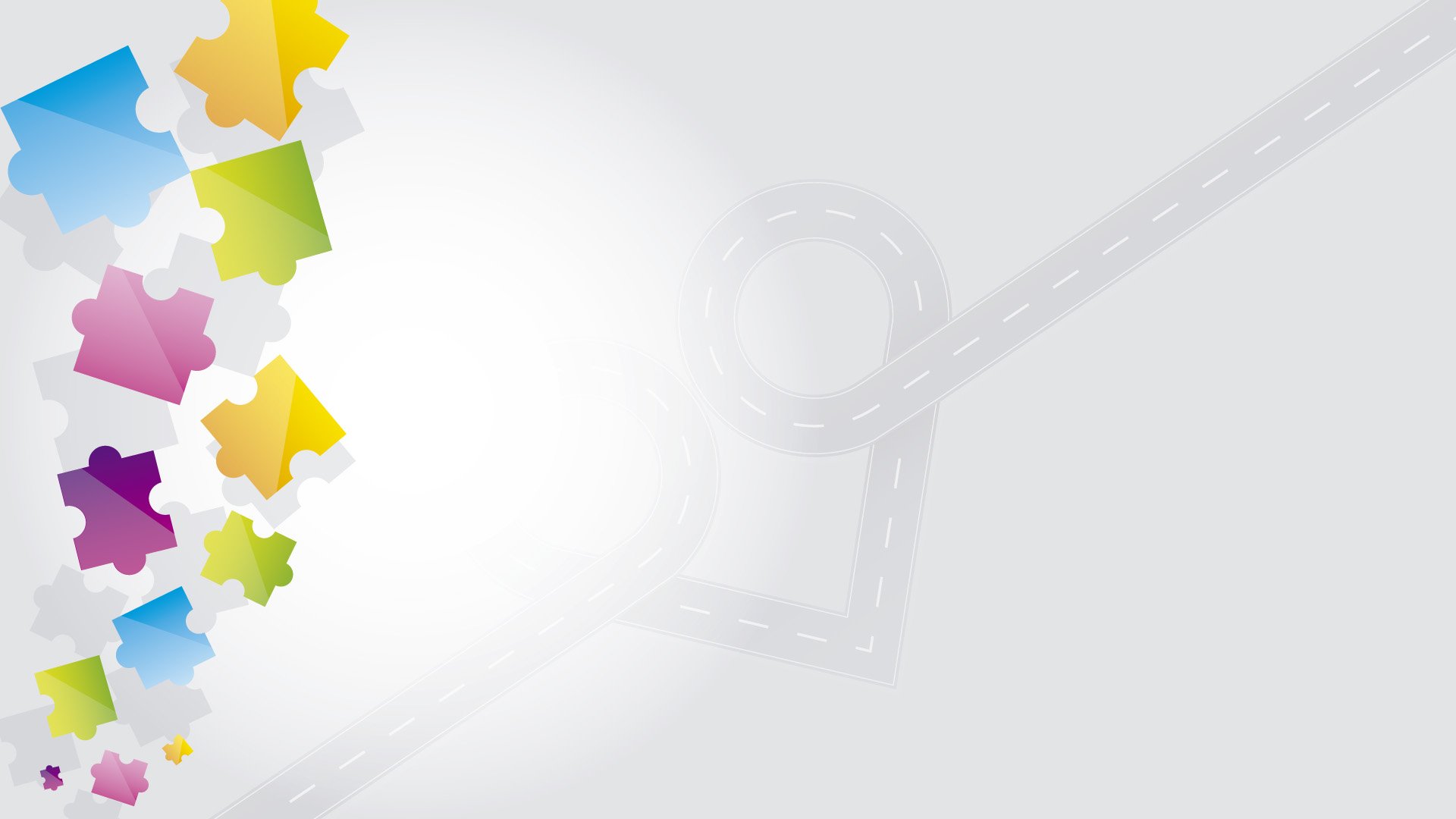 Кейс - технология произошла от 
латинского «casus» - 
запутанный, необычный случай;
 а также от английского «case» - 
портфель, чемоданчик
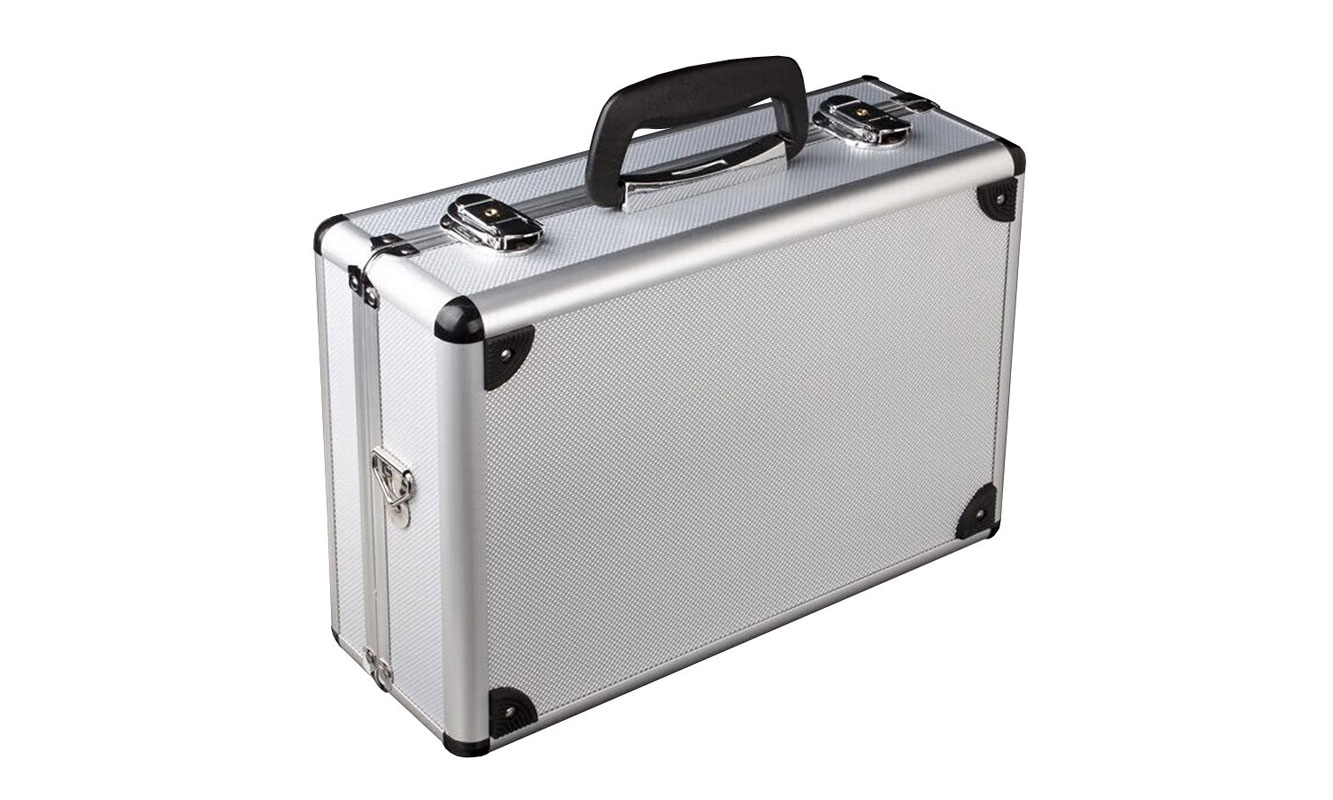 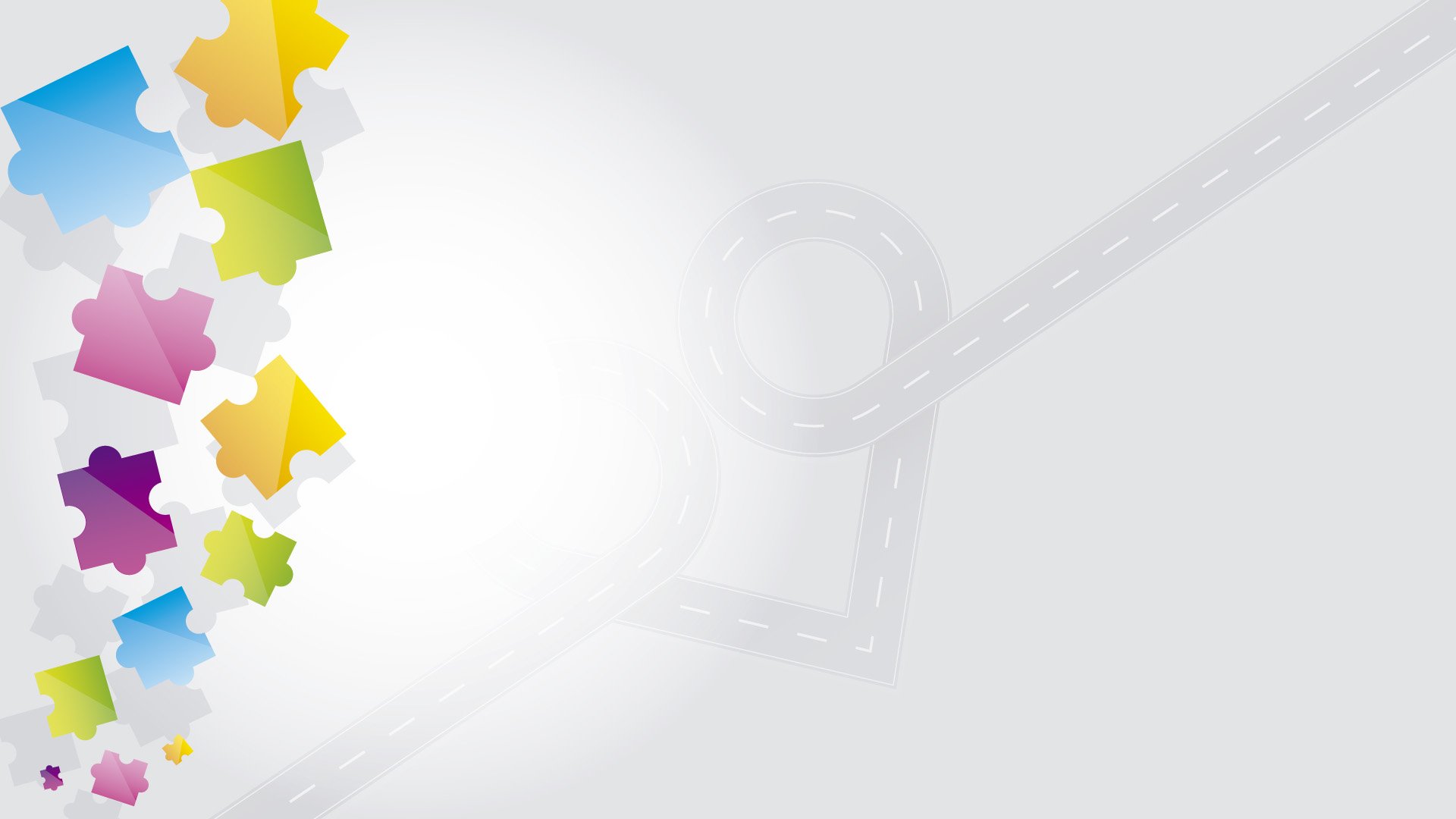 Игра
свободная, естественная форма
 погружения в
 реальную (или воображаемую)
 действительность с 
целью ее изучения, проявления
 собственного «Я», 
творчества, активности, 
самостоятельности
 самореализации
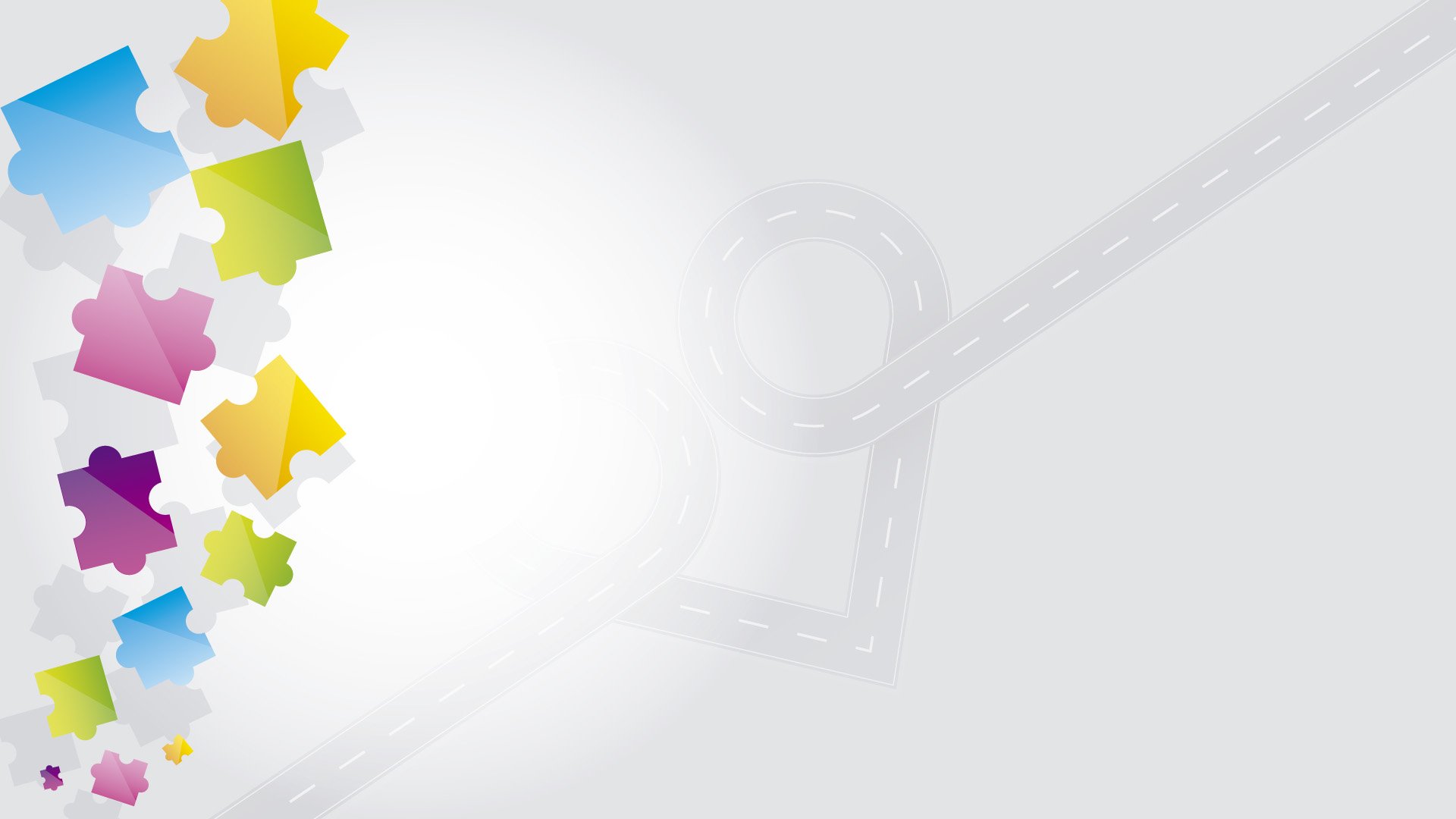 ПАПКА №1 Игра «Профсловарь»
Театр, зрители, сцена,     
             премьера, аплодисменты, костюм, грим.
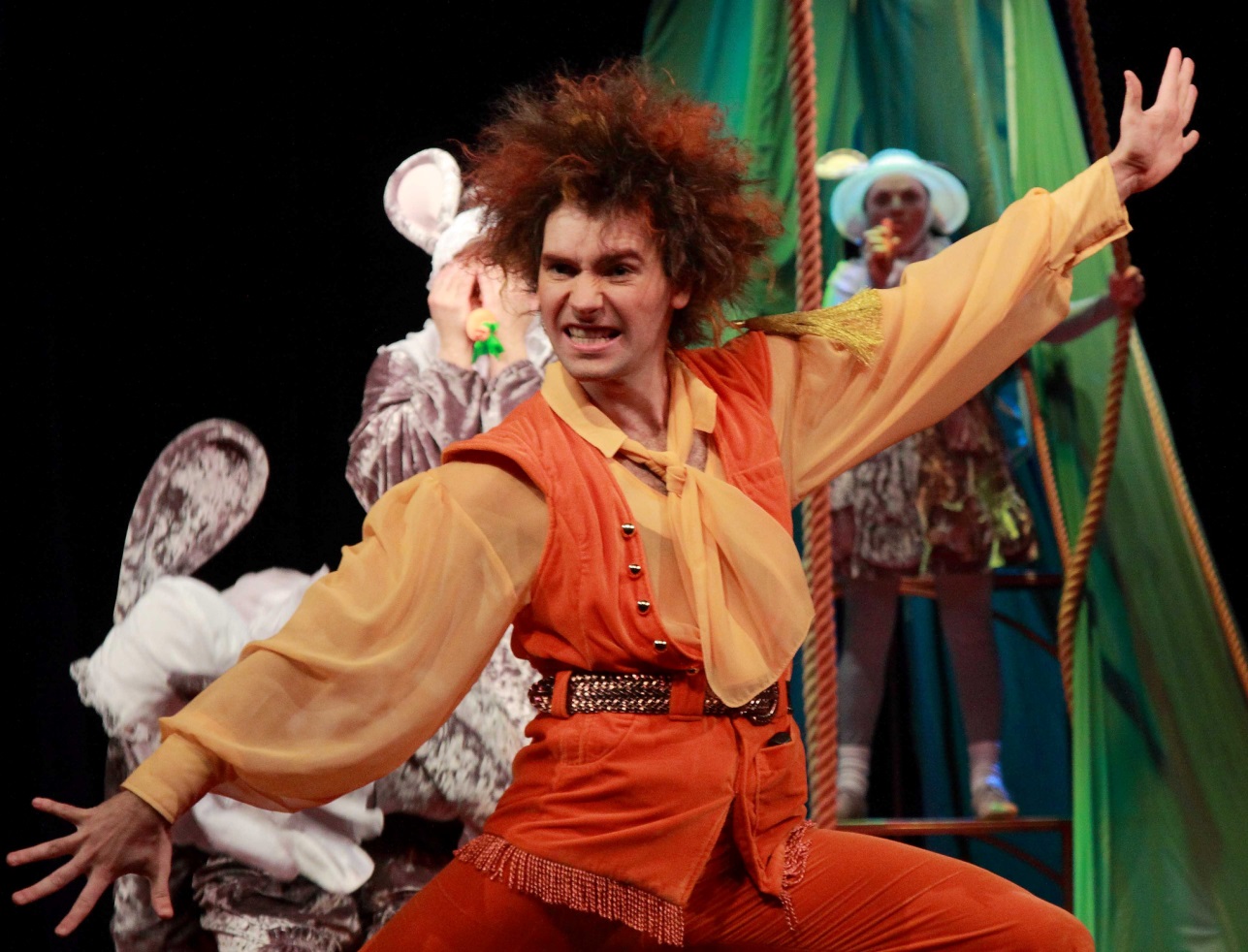 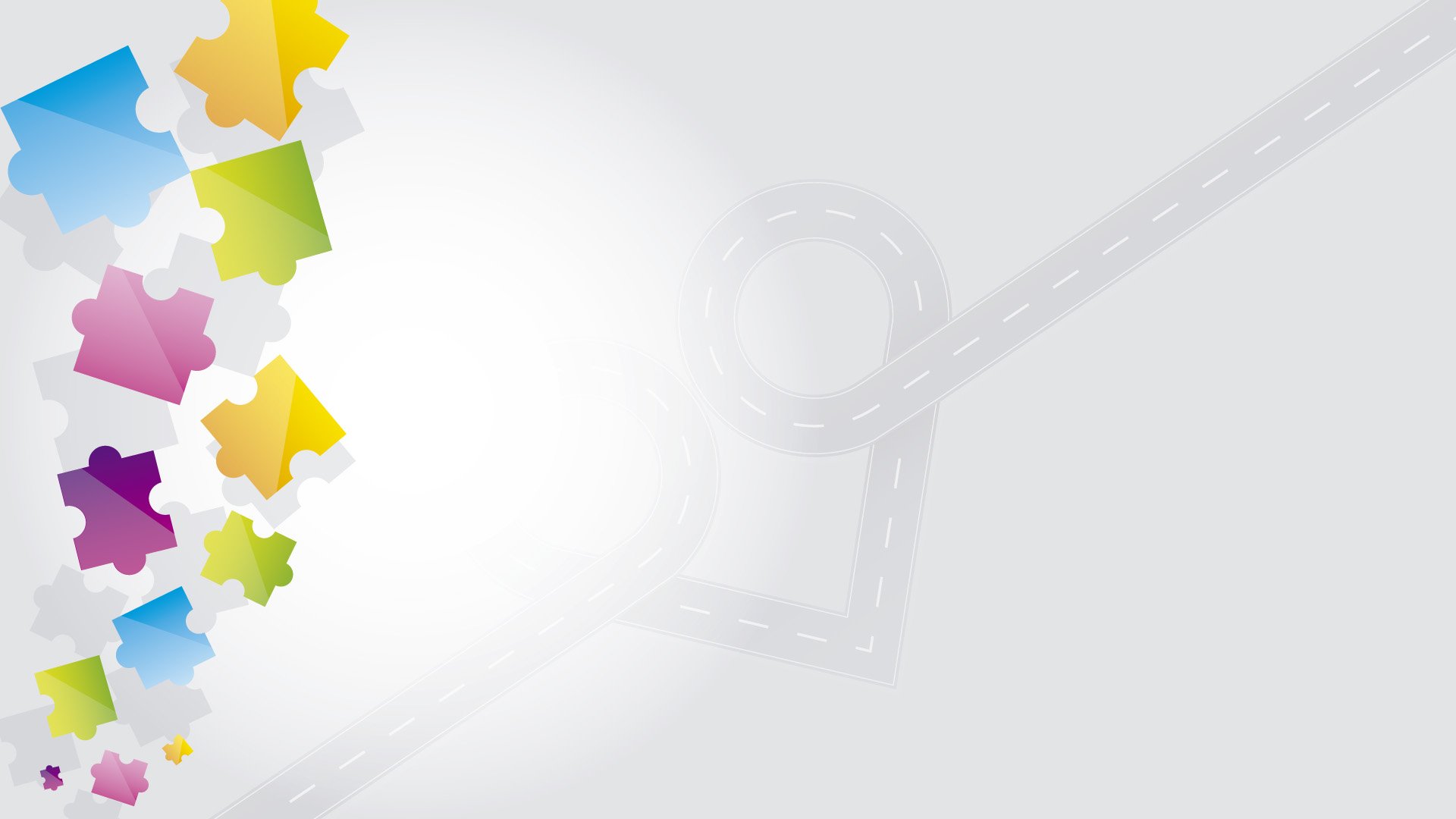 Белый халат, больной, 
            поликлиника, диагноз.
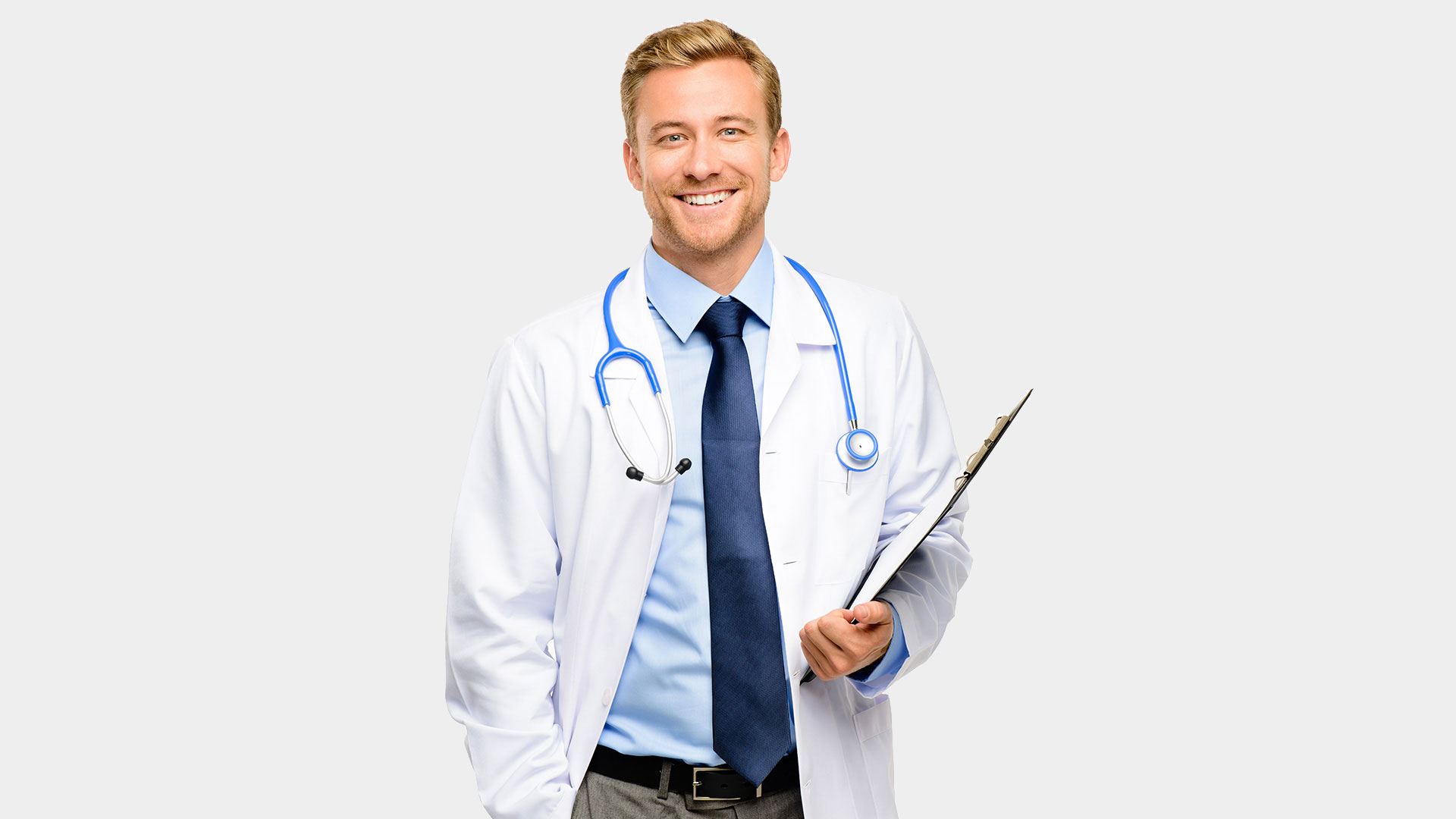 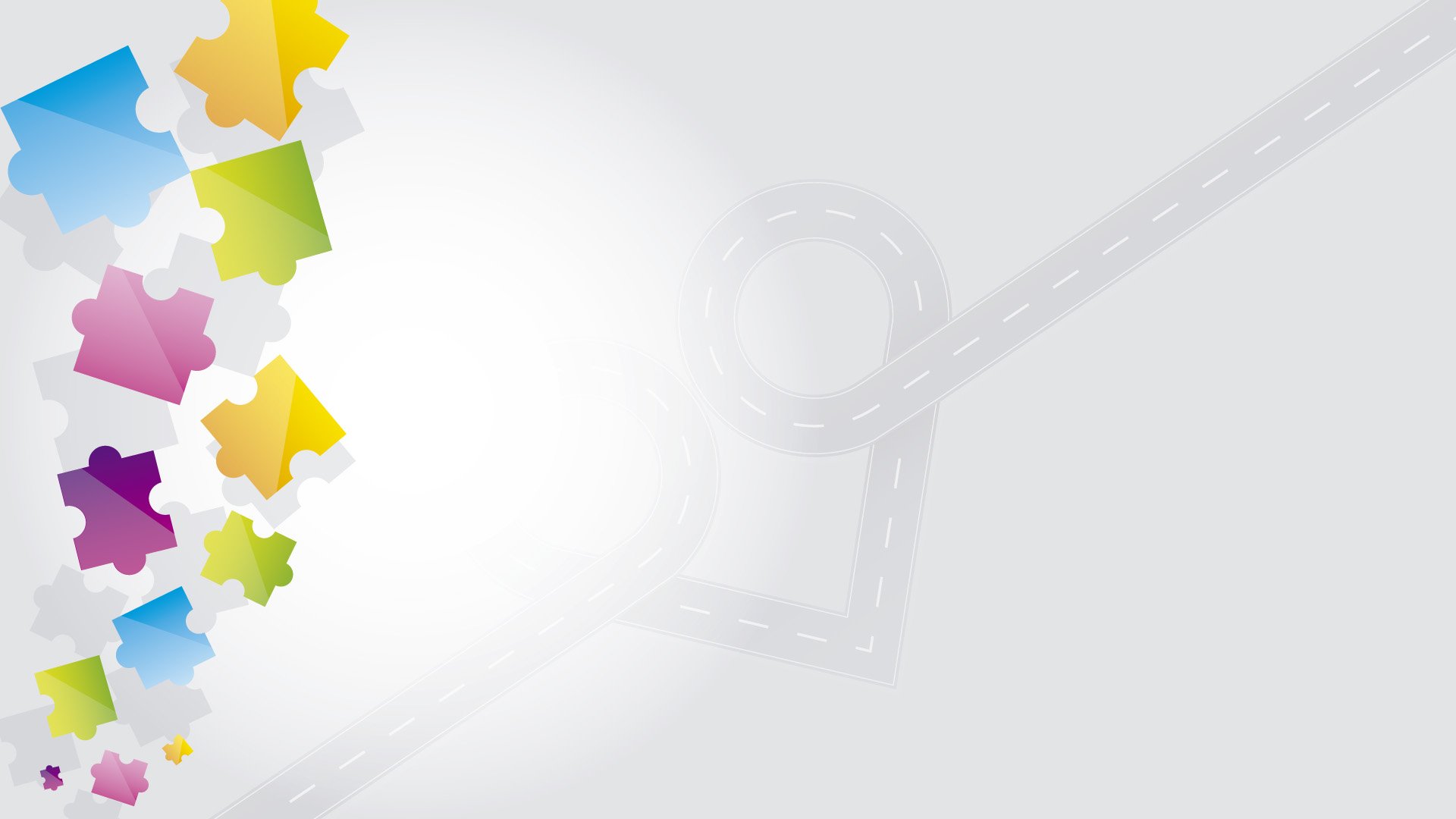 Правопорядок, преступник,    
             закон, охрана, пост, погоня,    
          смелость, сила, 
        безопасность.
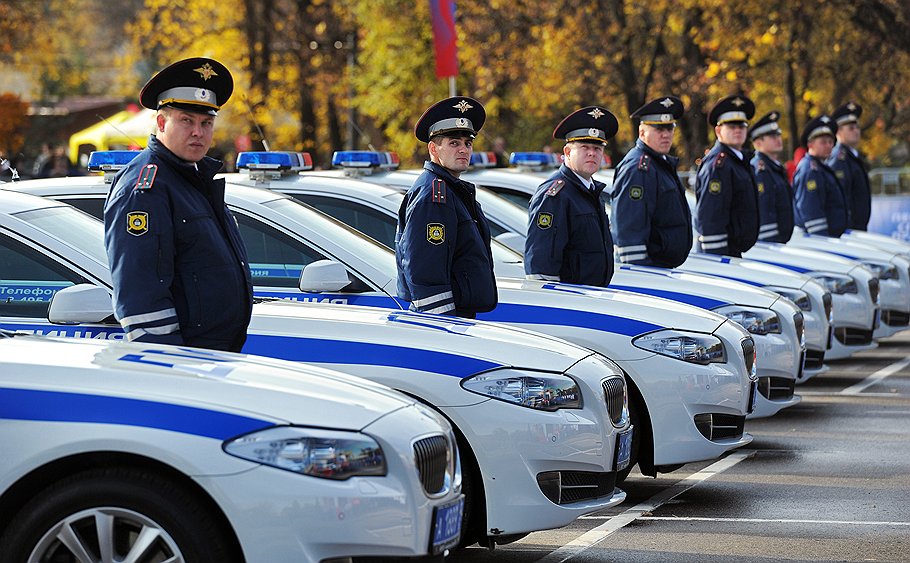 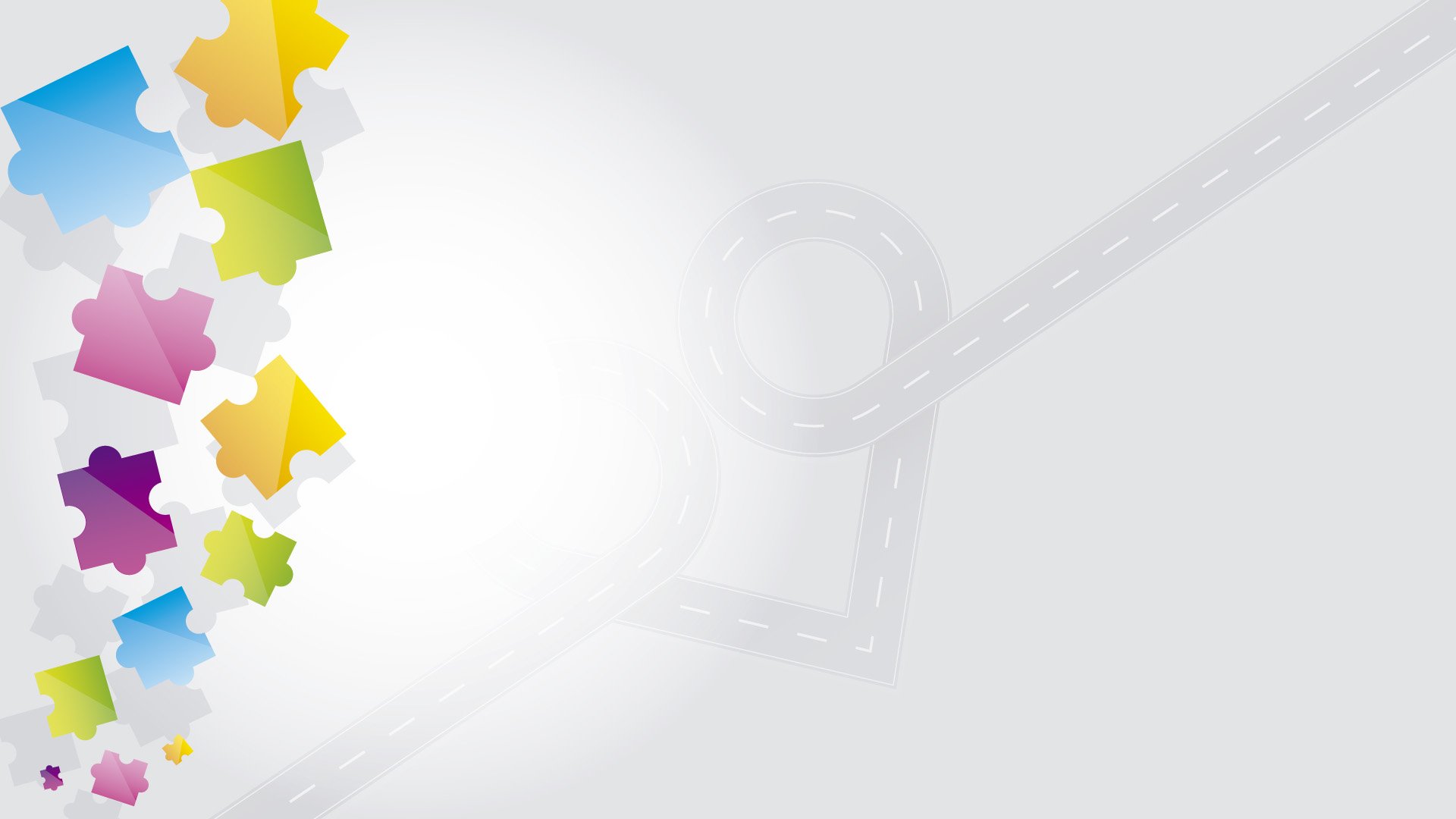 Газета, новости, 
                 современность, люди, 
             оперативность, редакция, факты.
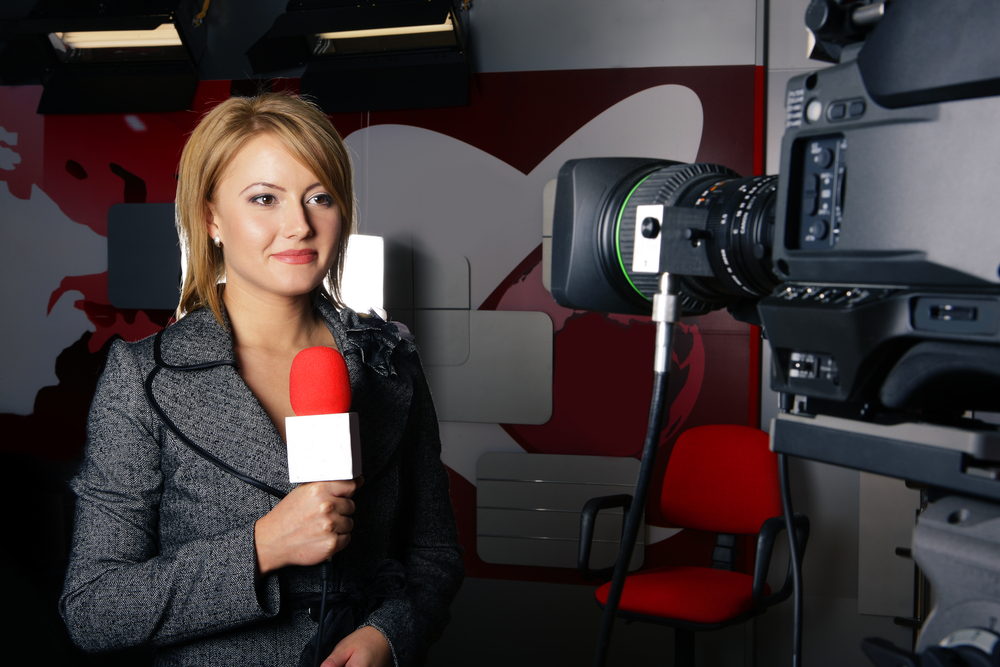 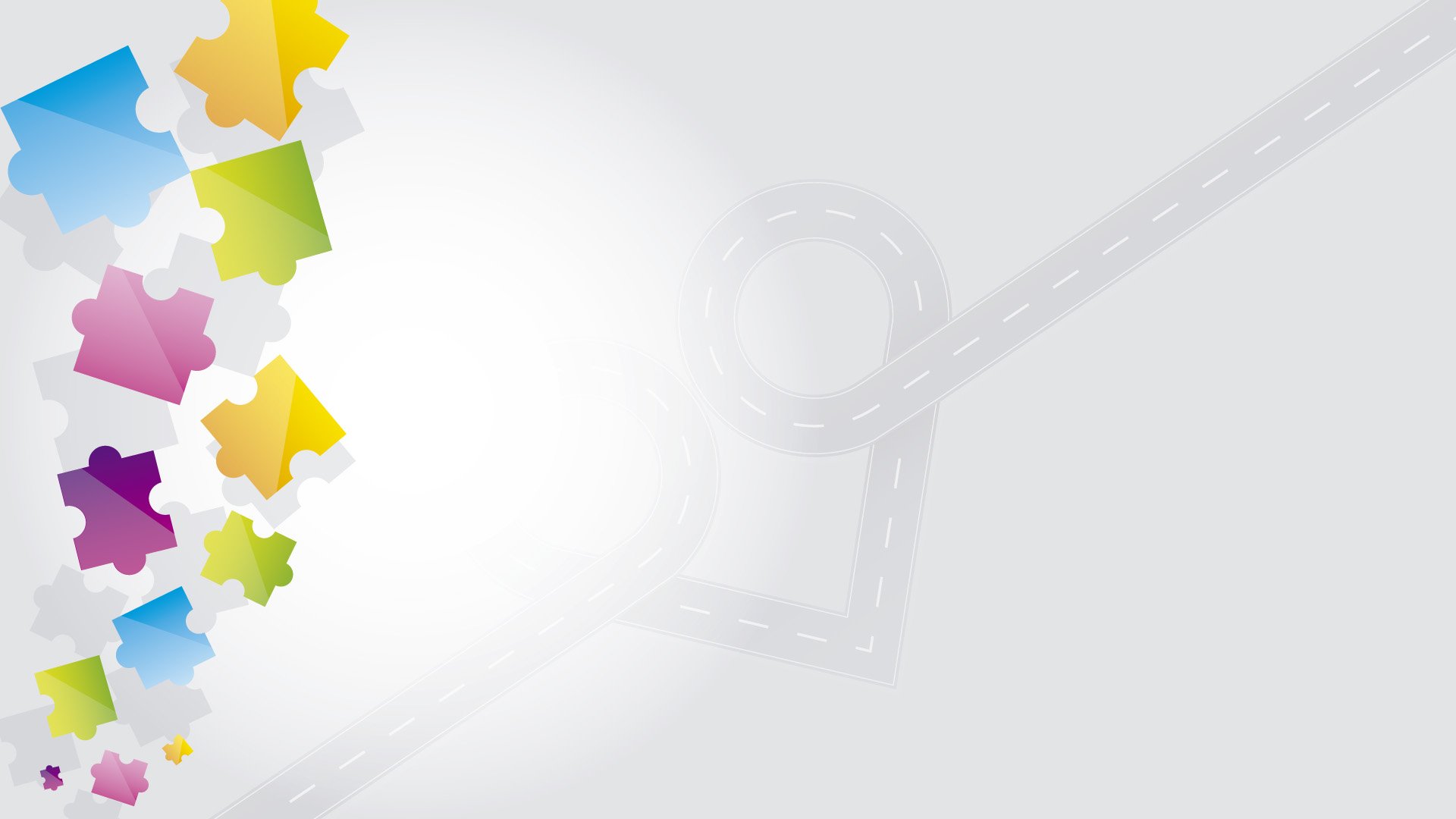 Ясли, детский сад, игра,  
                 прогулка, сон, утренник,    
            хоровод, наглядное пособие.
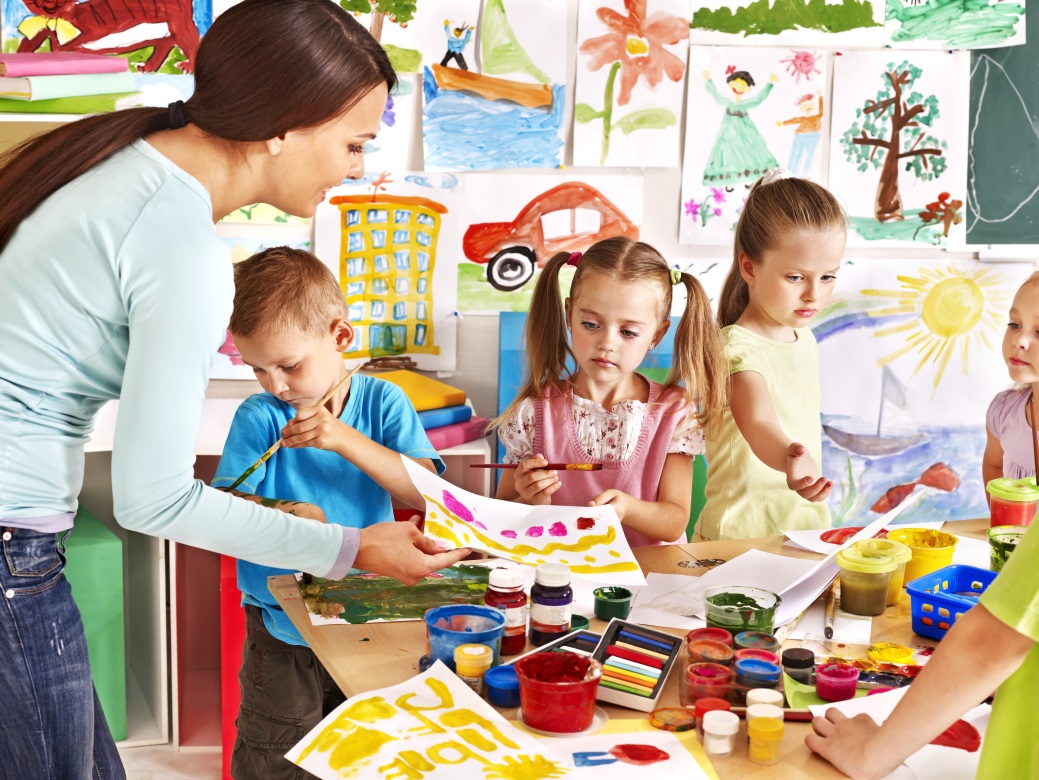 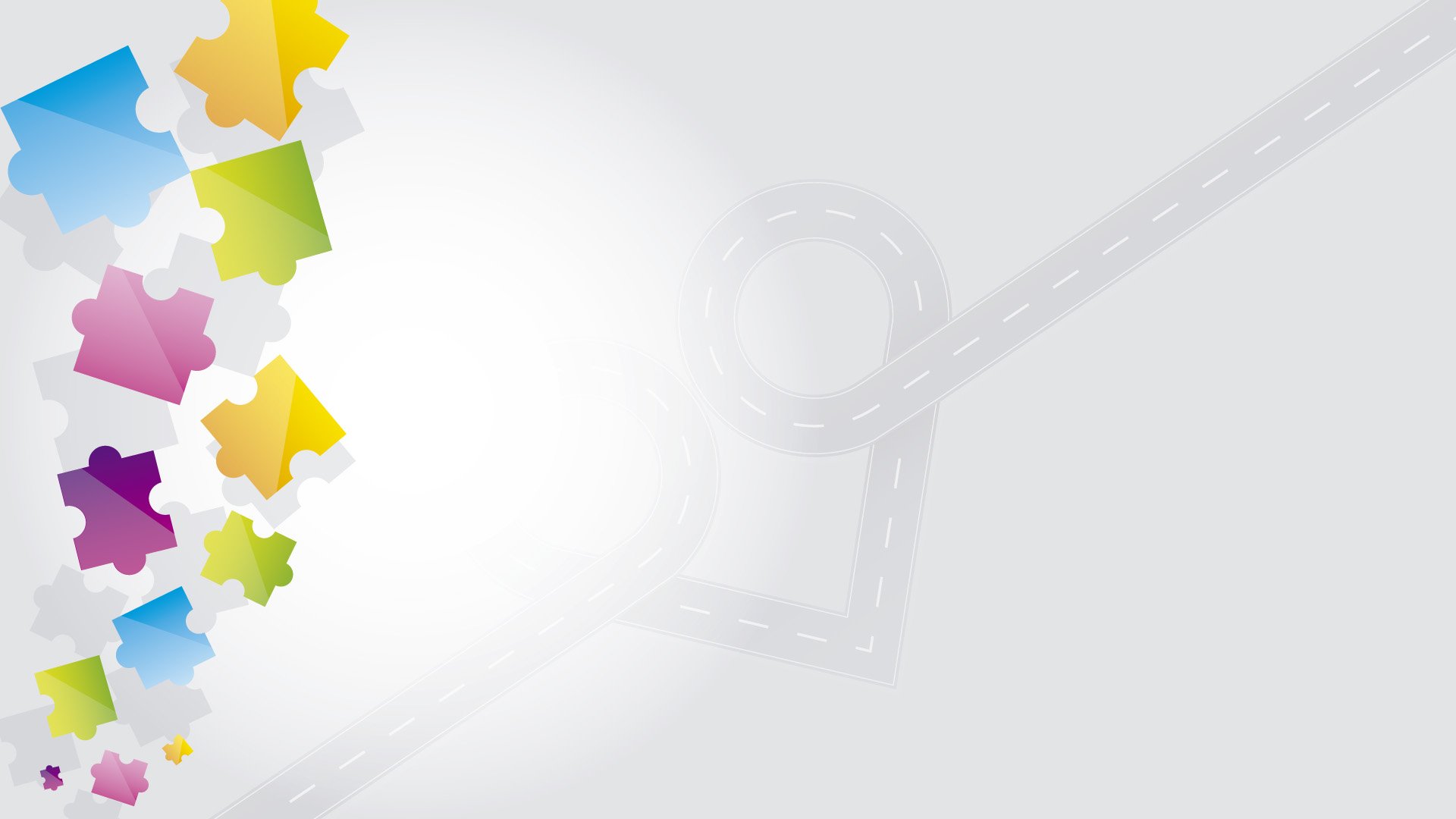 ПАПКА №2 Игра «актёр»
РАДОСТЬ
ГРУСТЬ
УДИВЛЕНИЕ
СТРАХ
ПОДМИГИВАНИЕ
ВЛЮБЛЕННОСТЬ
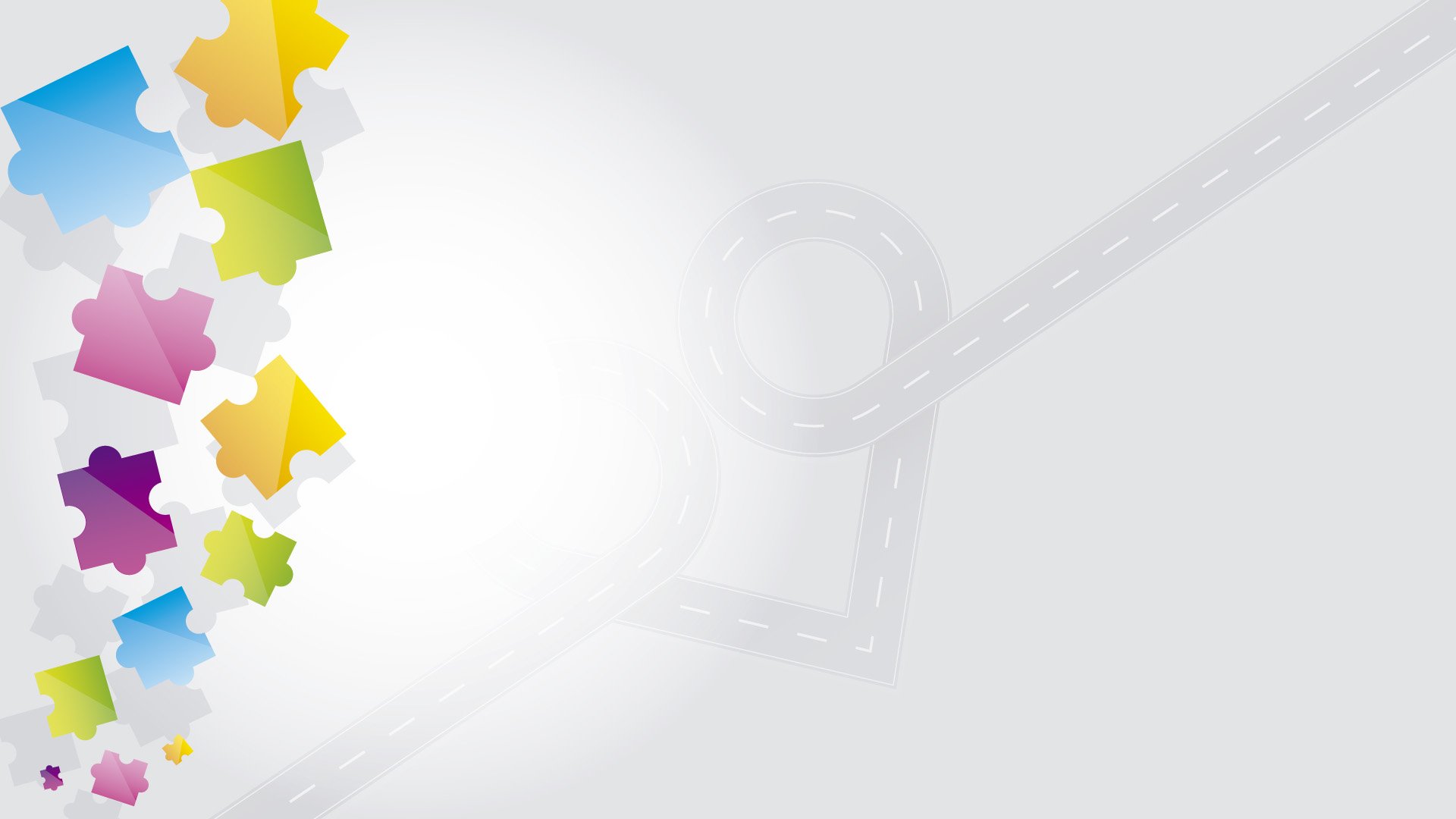 ПАПКА №3 Игра «ВРАЧ»
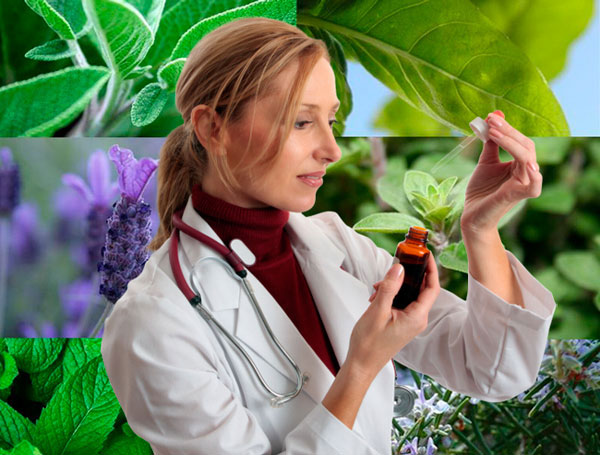 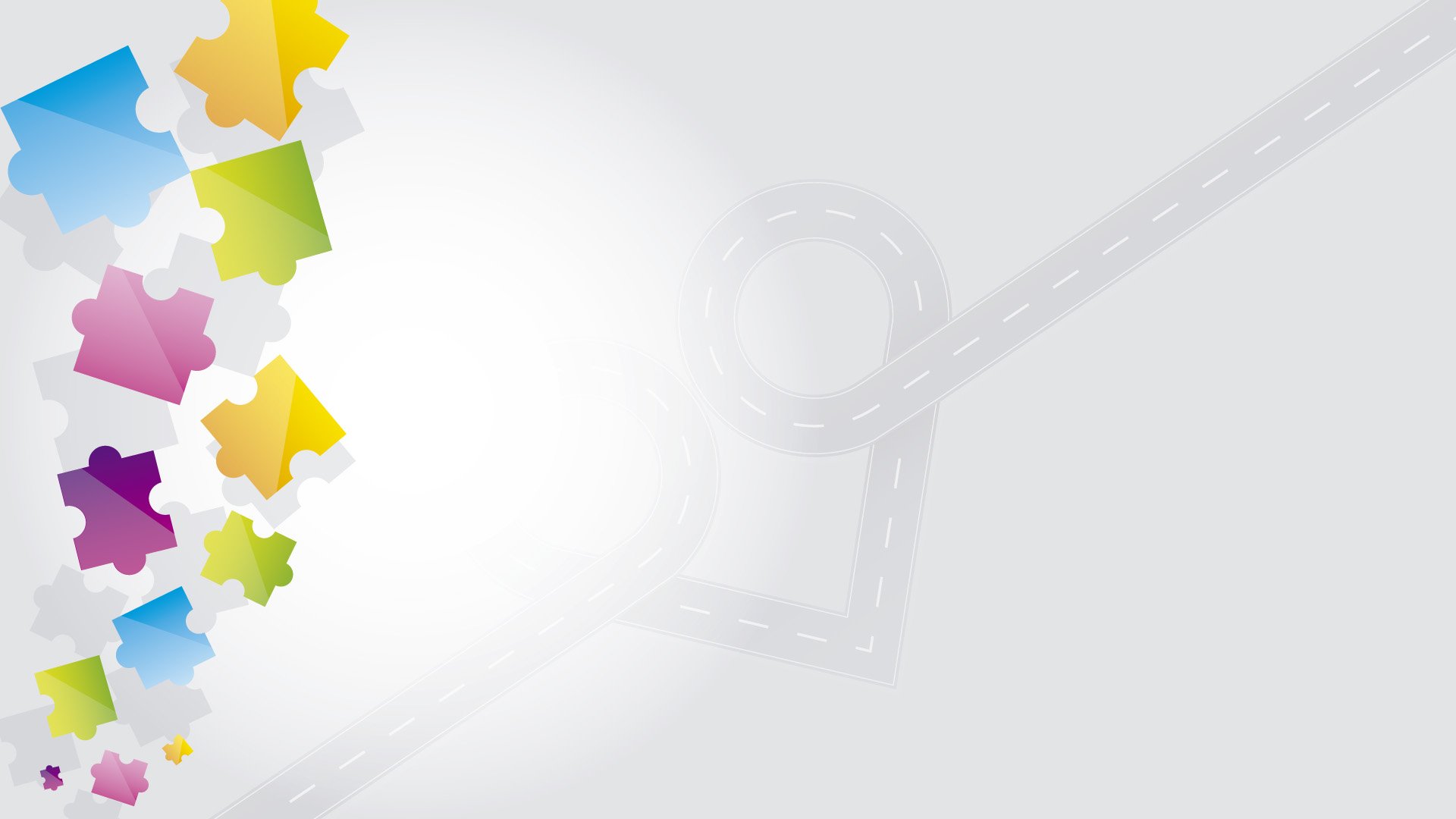 Прекрасное средство против депрессии и апатии, повышает работоспособность, снимает нервное напряжение и переутомление, оказывает успокаивающее действие, снимает ощущение тревоги и беспокойства, помогает при бессоннице.
Ее  запах способствует 
повышению артериального 
давления, полезен при простудных и инфекционных заболеваниях
 органов дыхания.
Её аромат полезно вдыхать при головной боли и мигрени
Его запах помогает 
активизации кровотока. 
Улучшение 
 пищеварения
Боль в суставах, усталость мышц после физической нагрузки и тяжёлого дня. Компрессы с эфирным маслом уменьшат боль, улучшат кровоток в мышцах, тонизируют их и вернут бодрость
Ее запах 
успокаивает и 
    помогает 
справиться с кашлем
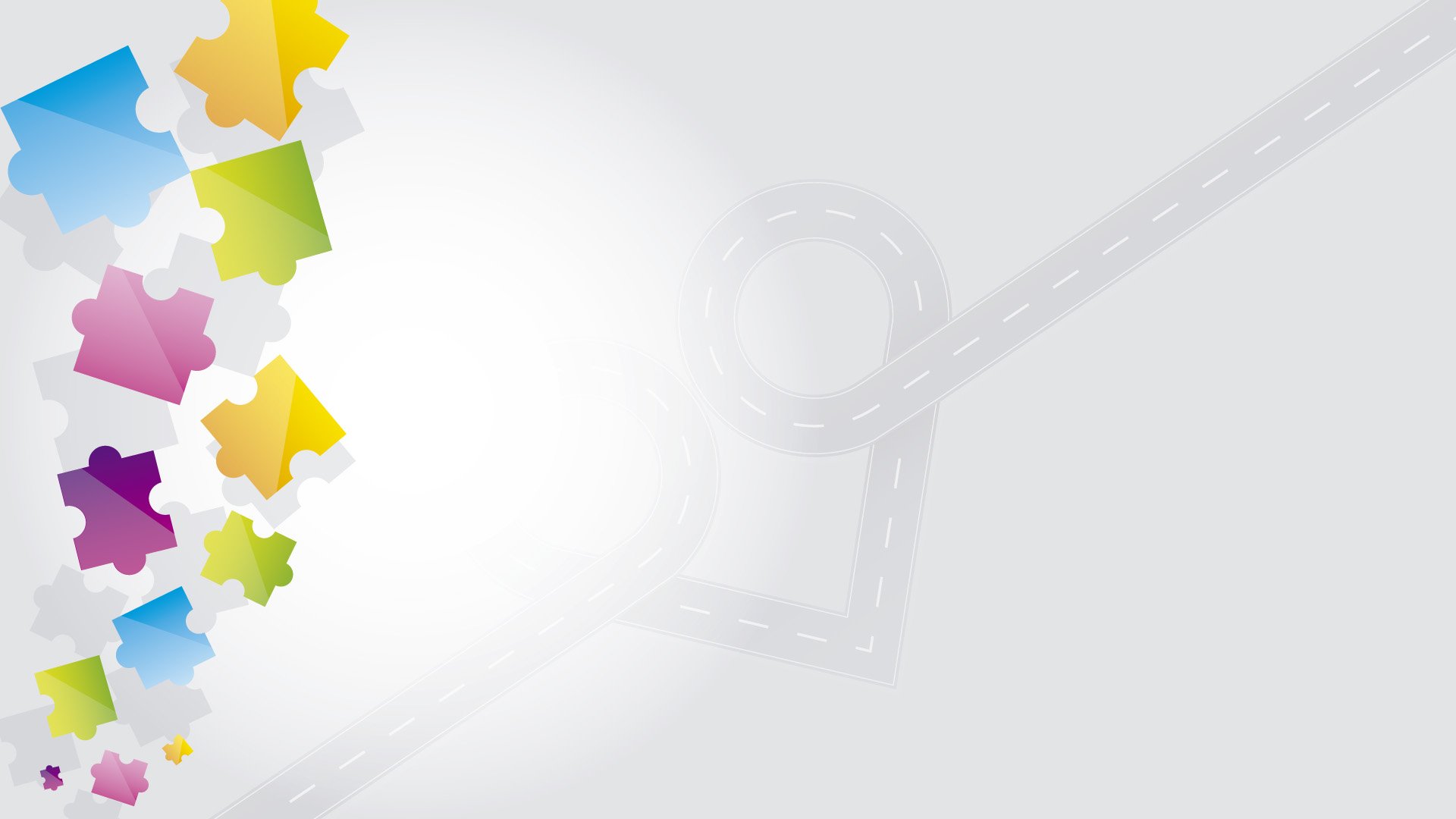 ПАПКА №4 Игра «полицейский»
«АВТОМУЛЬТИ»
На чем ехал Емеля к Царю во дворец?
Любимый двухколесный вид транспорта кота Леопольда?
Чем смазывал свой моторчик Карлсон, который живет на крыше?
Какой подарок сделали родители Дяди Федора почтальону Печкину?
Во что превратила добрая Фея тыкву для Золушки?
На чем летал старик Хоттабыч?
Личный транспорт Бабы –Яги?
На чем приехал в Ленинград человек рассеянный с улицы Бассейной?
На чем катался Кай?
В чем плыли по морю-океану Царица с младенцем в «Сказке о Царе Салтане»?
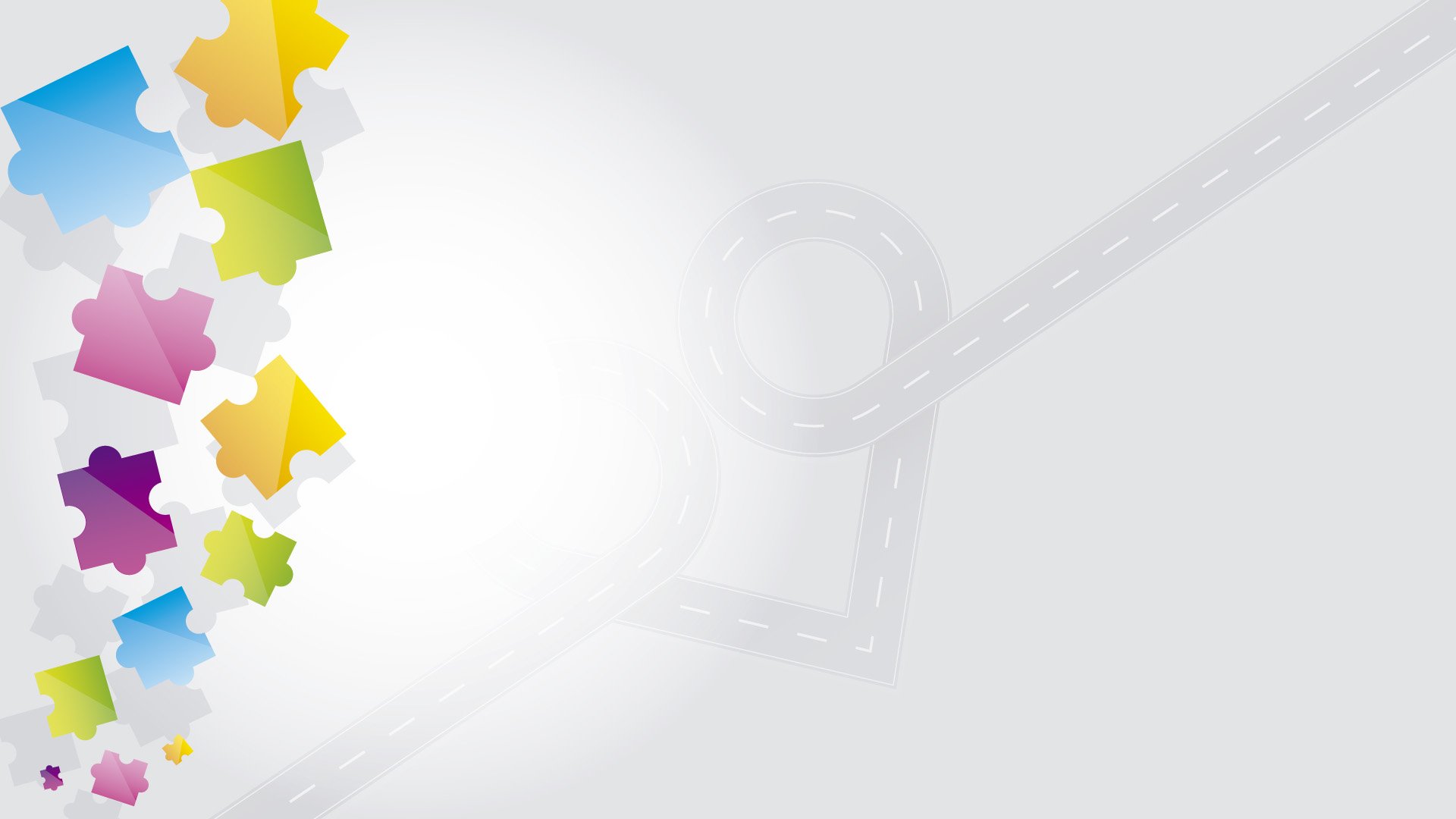 ПАПКА №5 Игра «журналист»
«ГОЛОВОЛОМКА»
РВАЧ =
ВРАЧ
АКТЁР
ТЁРКА =
КУЛОН=
КЛОУН
МАРЛЯ=
МАЛЯР
САНИТАР
СТАРИНА=
ВОДОСТОК=
СКОТОВОД
ДИРЕКТОР
КРЕДИТОР=
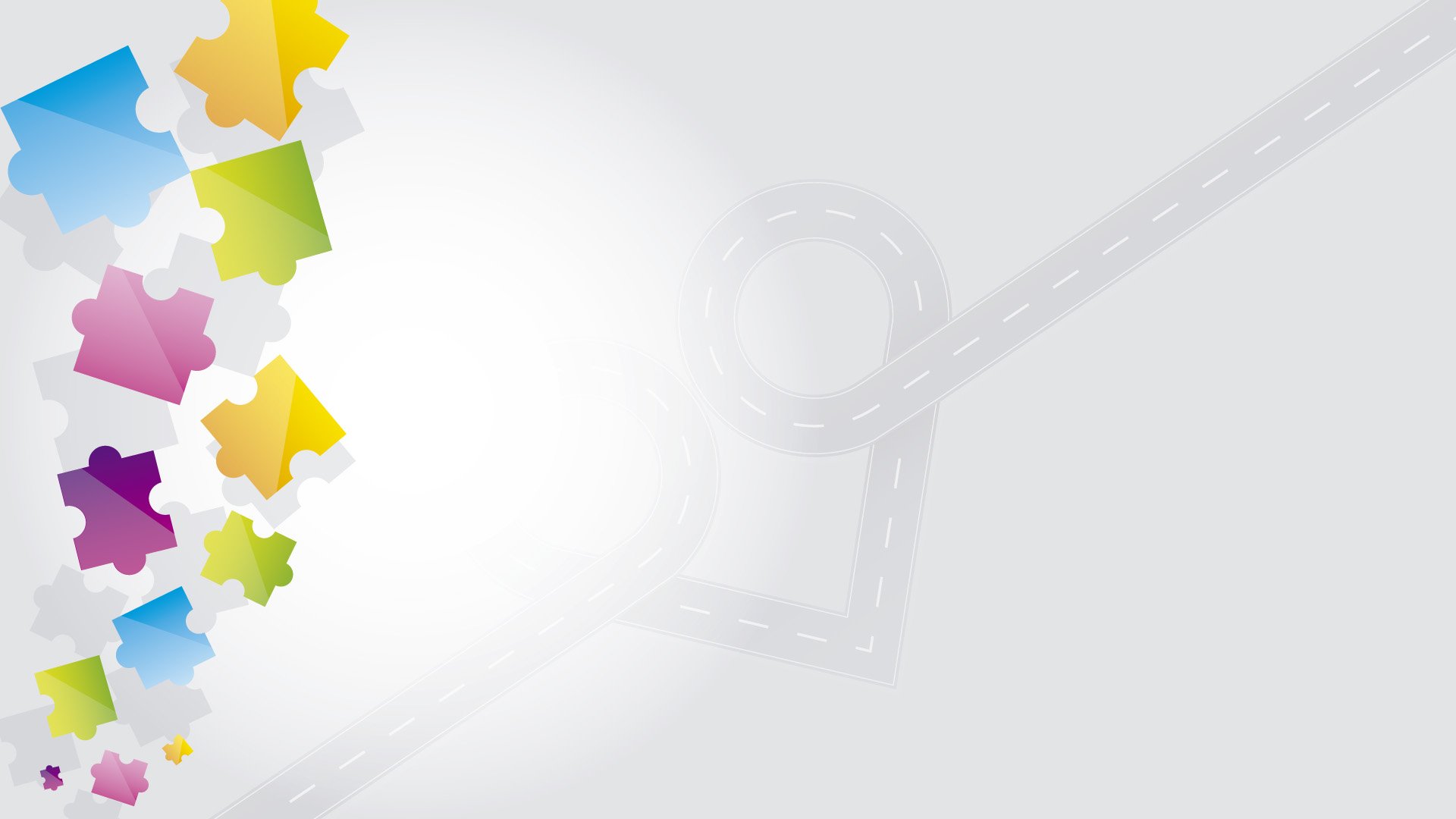 ПАПКА №6 Игра «воспитатель»
1.Спецодежда педагога – это
Халат и т.д.
 Деловой костюм
Майка, каска, пистолет
Вечерний наряд от Юдашкина
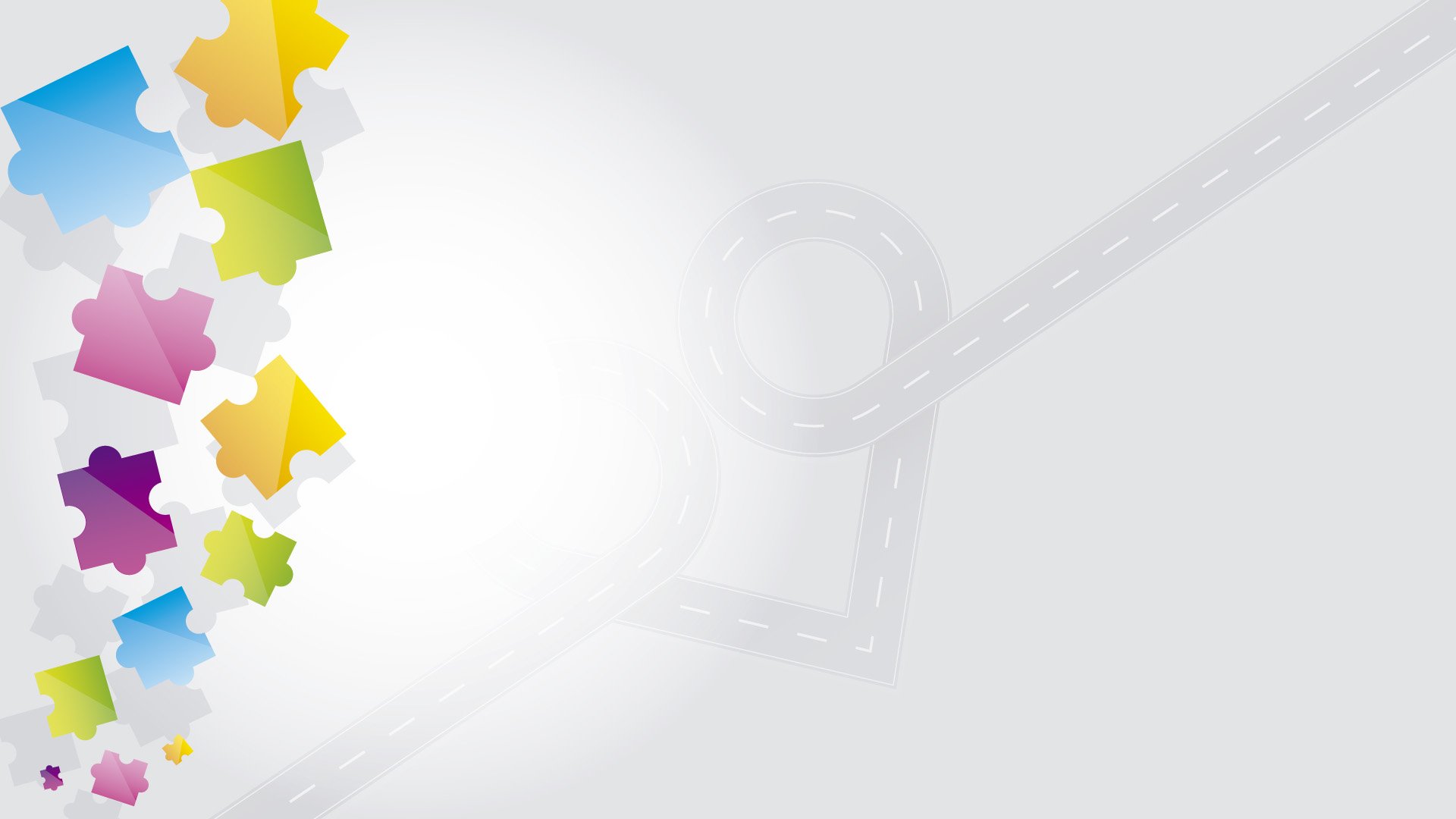 2.Какой стиль из названных не относится к стилям семейного воспитания?
Демократический.
Авторитарный.
Либеральный.
Социалистический.
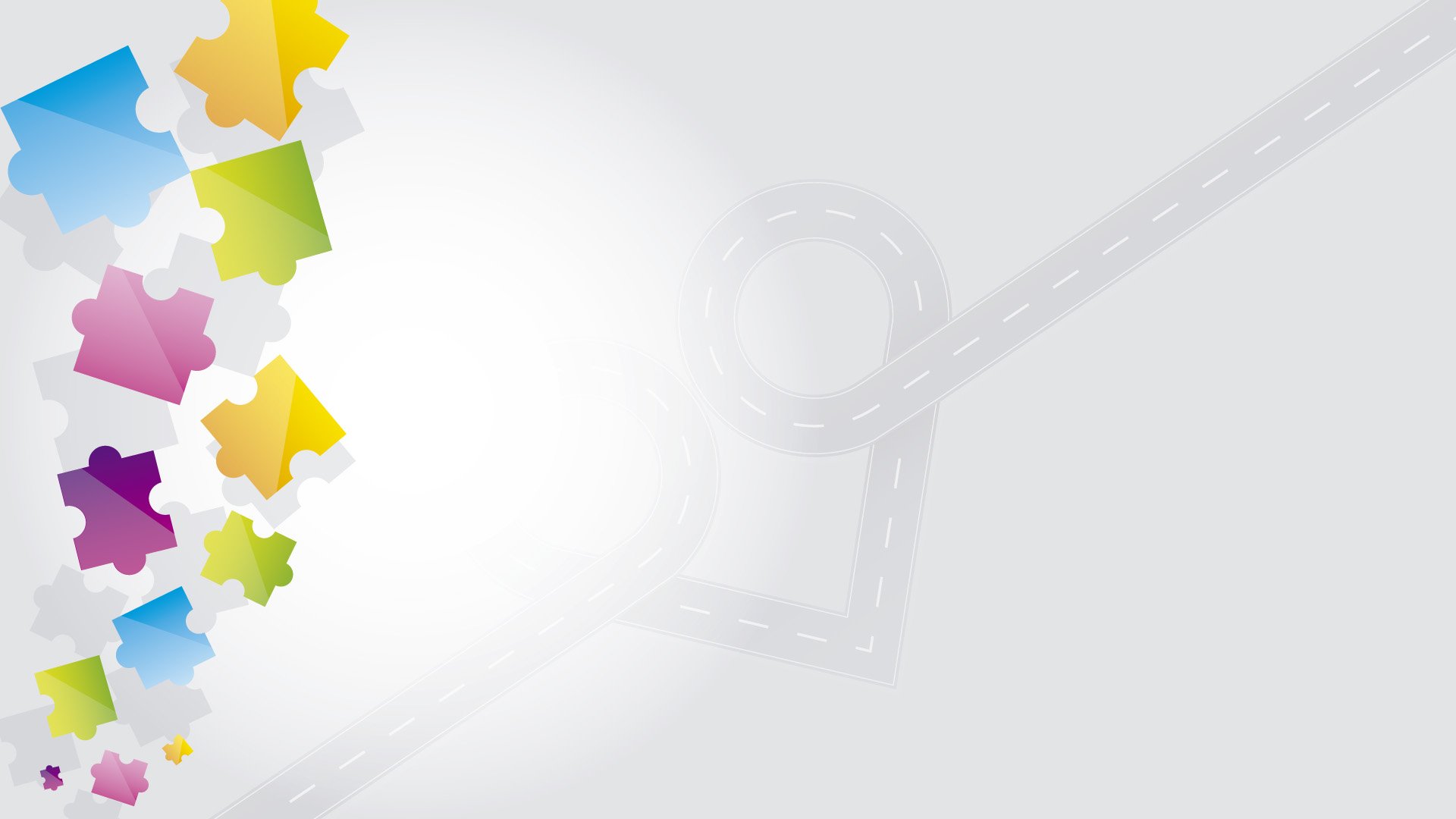 3.Как называется представление педагогом своих 
достижений?
Реклама
Портфолио
Автопортрет
Фотоальбом
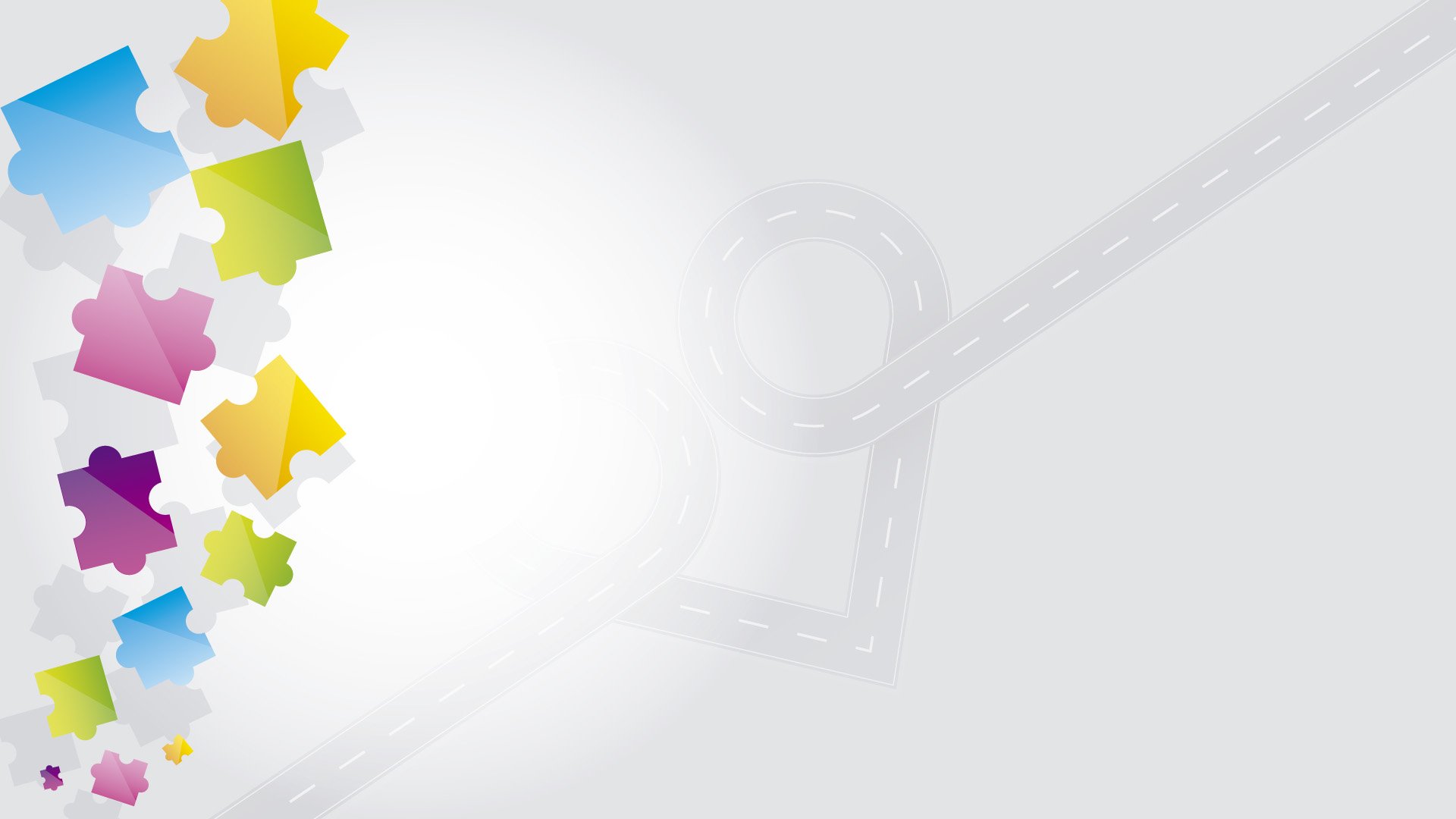 4.Как называется процесс 
приспособления человека к
 сложившимся условиям и 
ситуациям?
Мобилизация
Адаптация
Витаминизация
Социализация
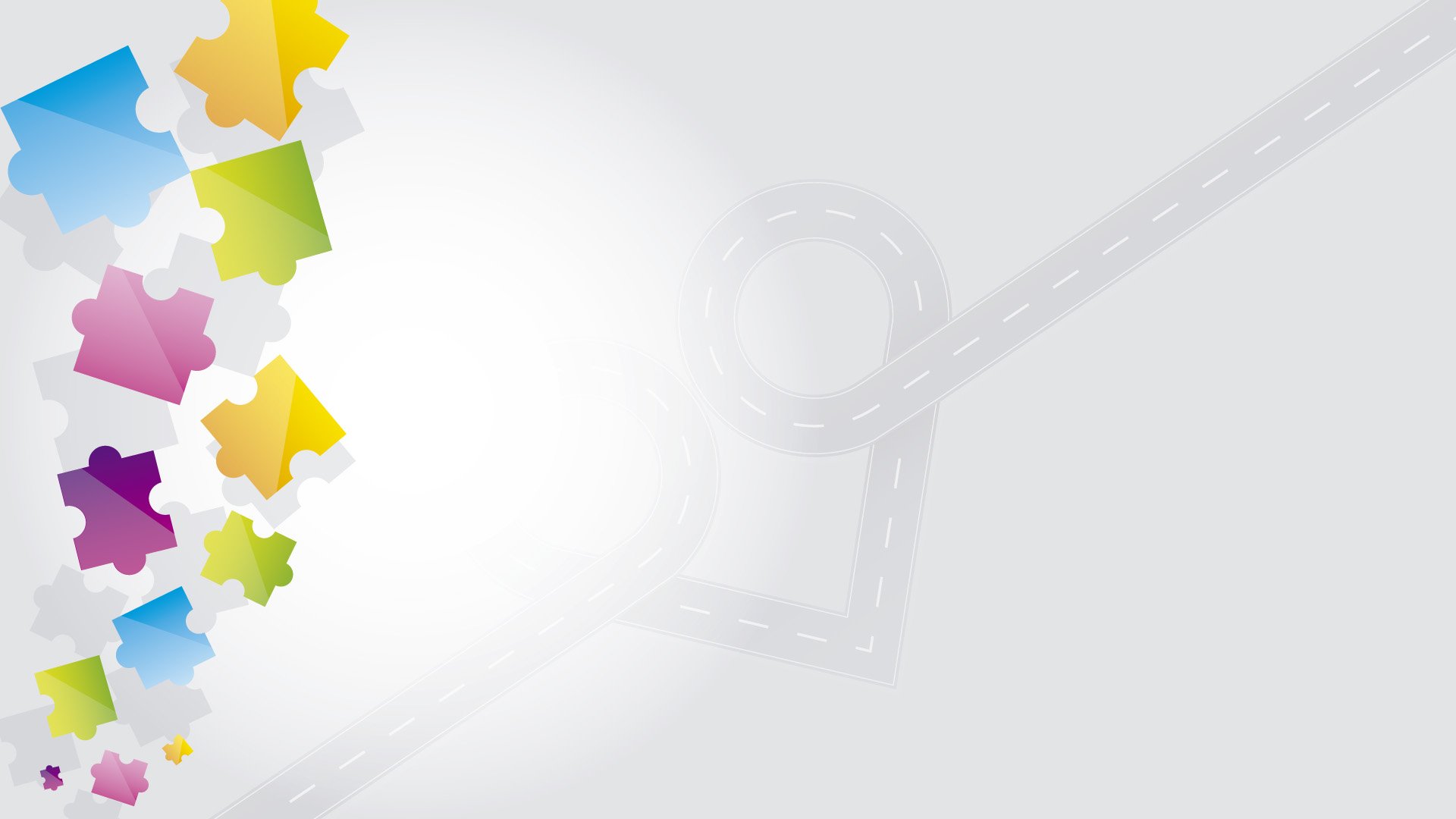 5.Как называется группа 
педагогов, собравшихся для
 обсуждения важного 
вопроса?
Медсовет.
Попсовет.
Педсовет.
Худсовет.
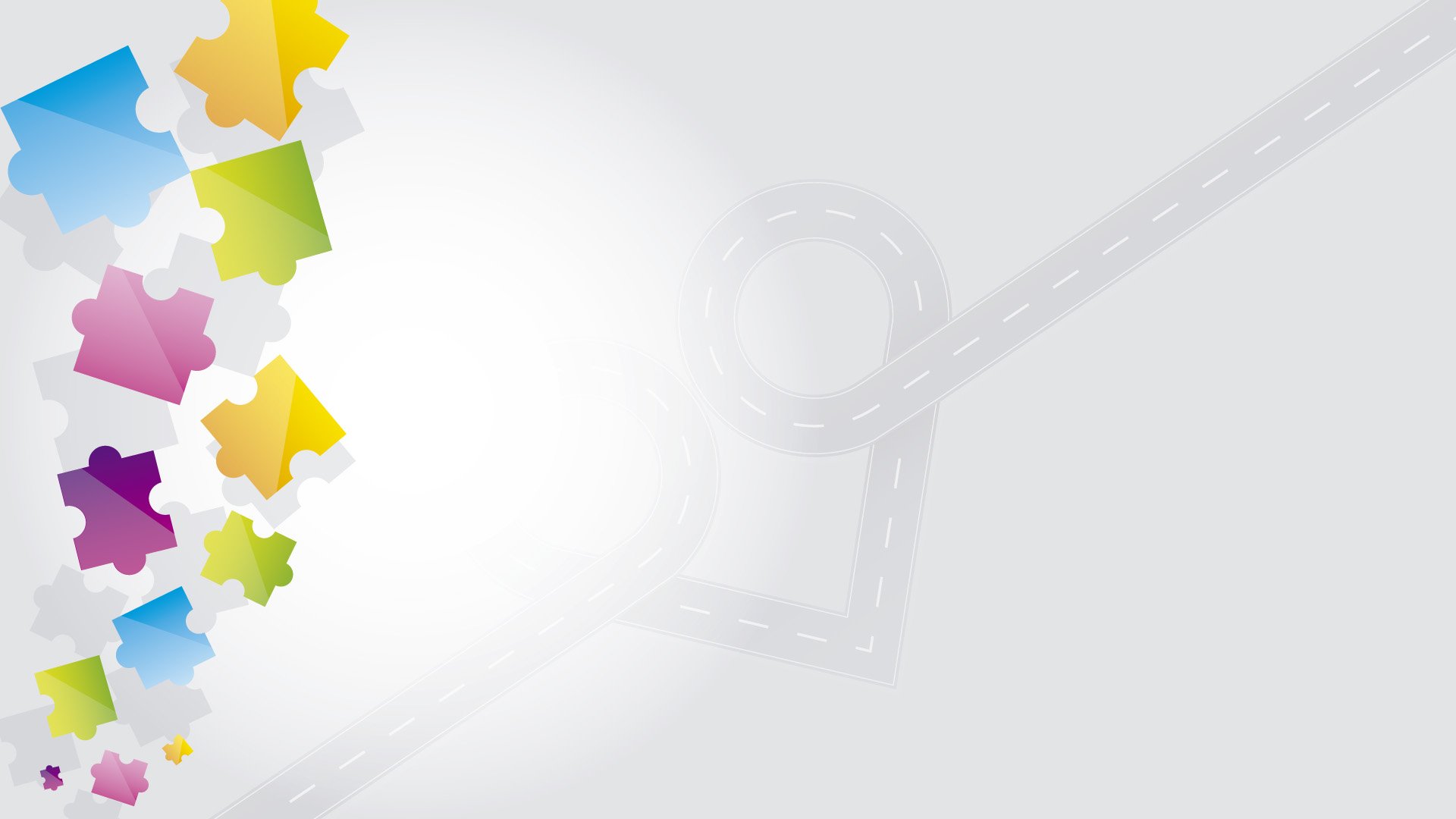 6.Что в переводе с
 латинского означает слово
 «семинар»?
Питомник
Хозяйство
Рассадник
Семь наук
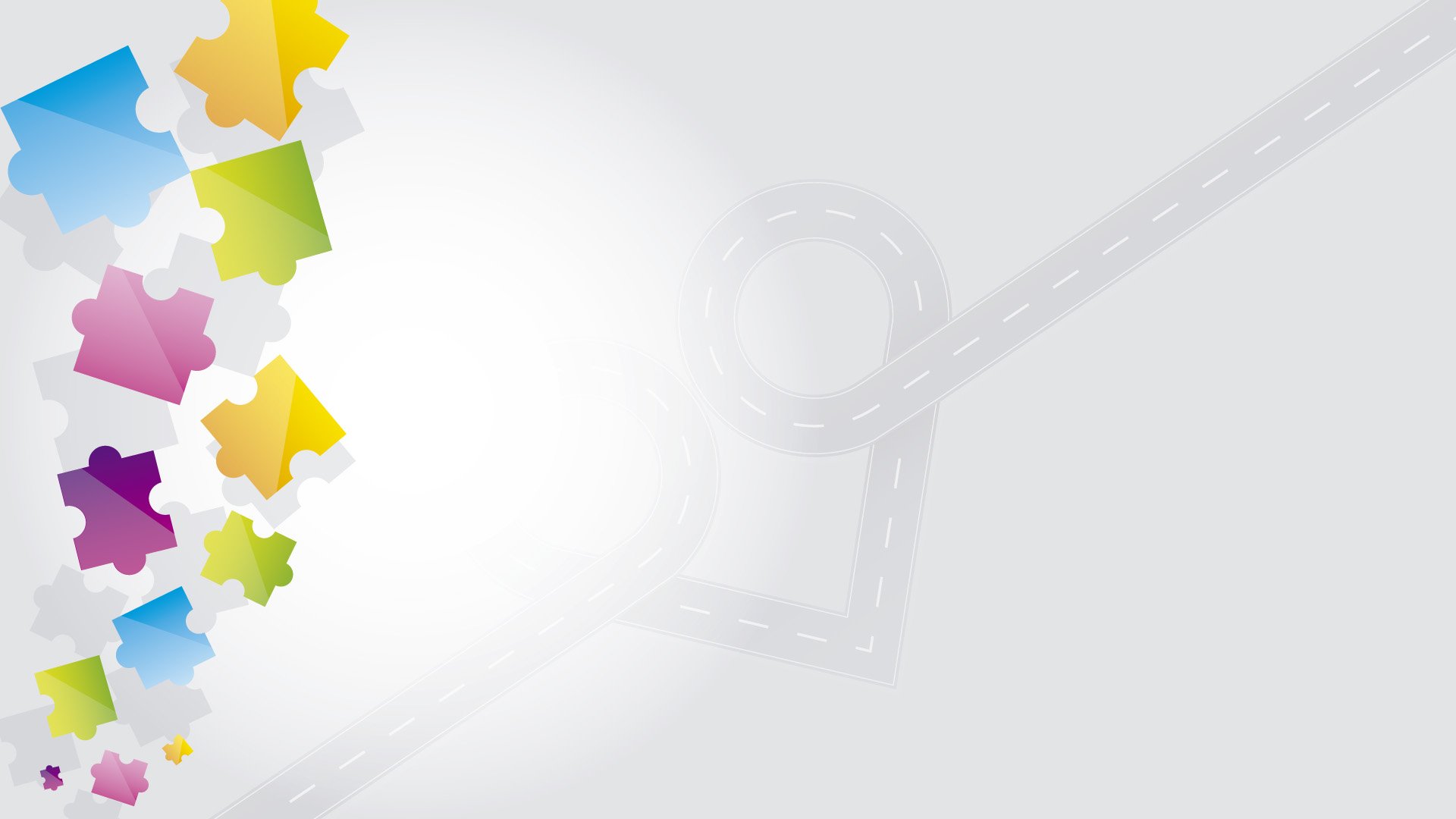 7.Когда  проходит 
 августовская  педагогическая конференция ?
После дождика в четверг.
В середине Вашего отпуска.
В конце августа.
1 апреля.
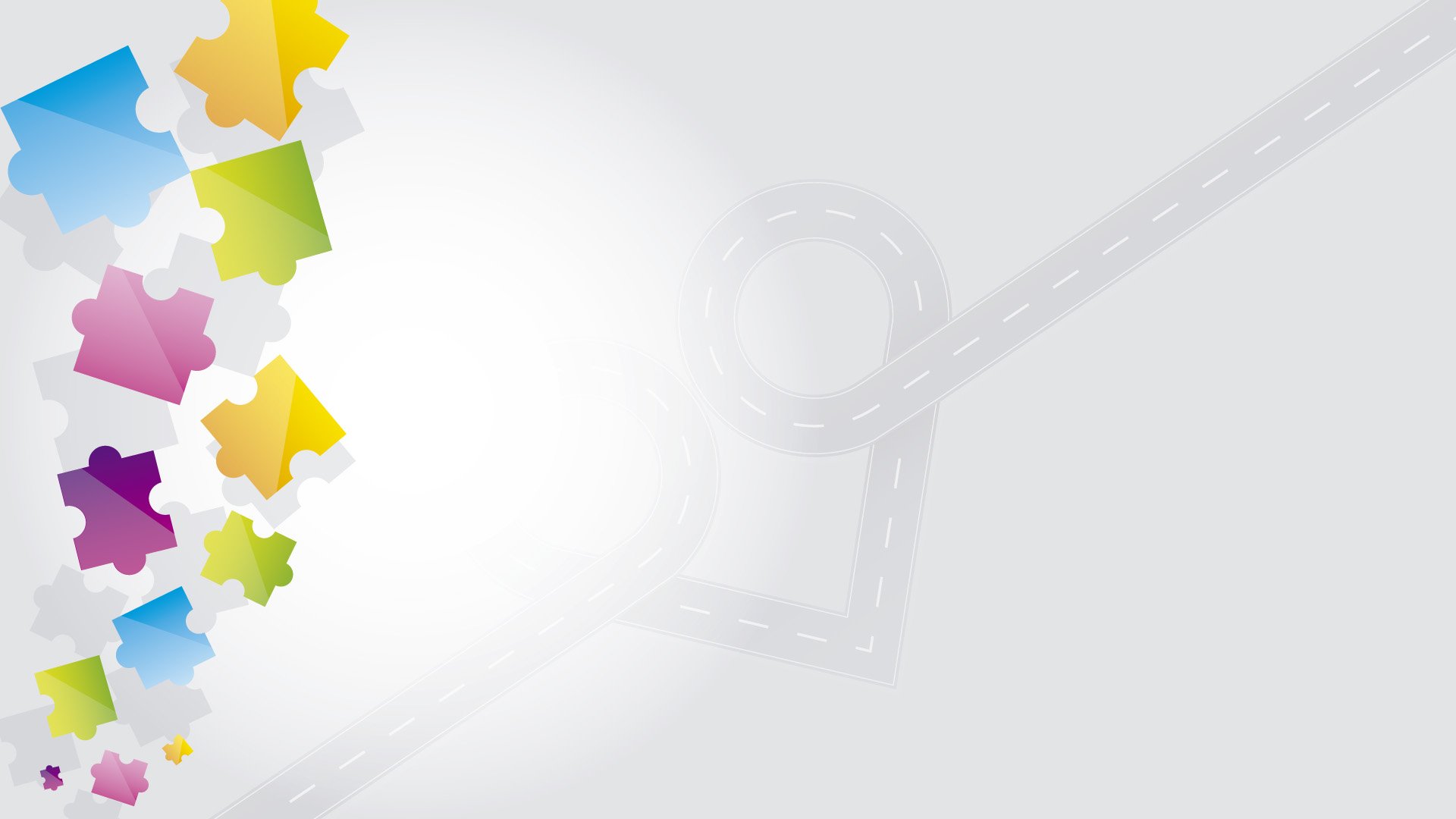 8.Что не входит в здоровый 
образ жизни?  
Здоровое питание.
Здоровое воспитание.
Зажигание.
Закаливание.
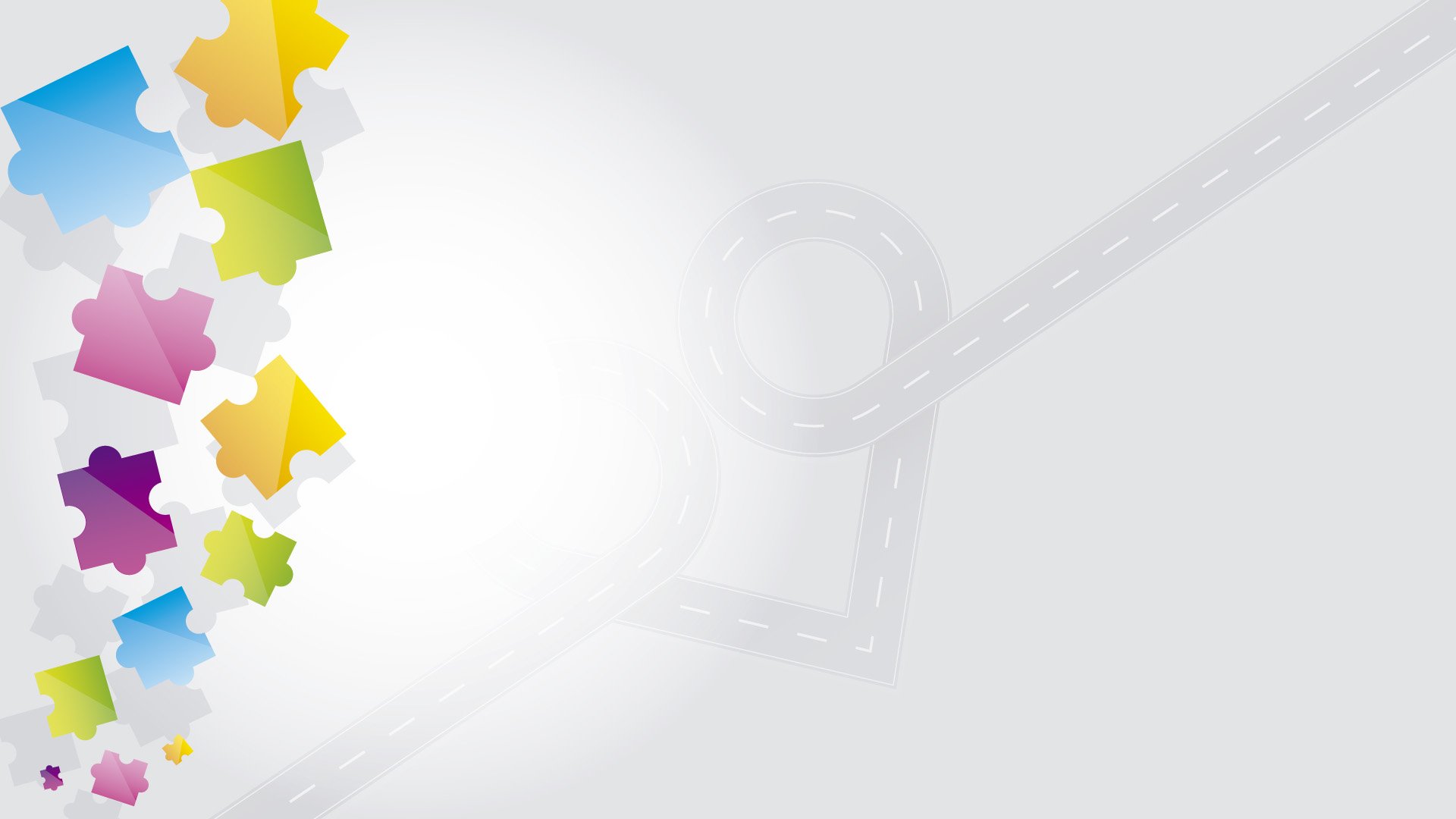 РЕФЛЕКСИЯ
«ЭМОЦИОНАЛЬНОЕ ПИСЬМО»
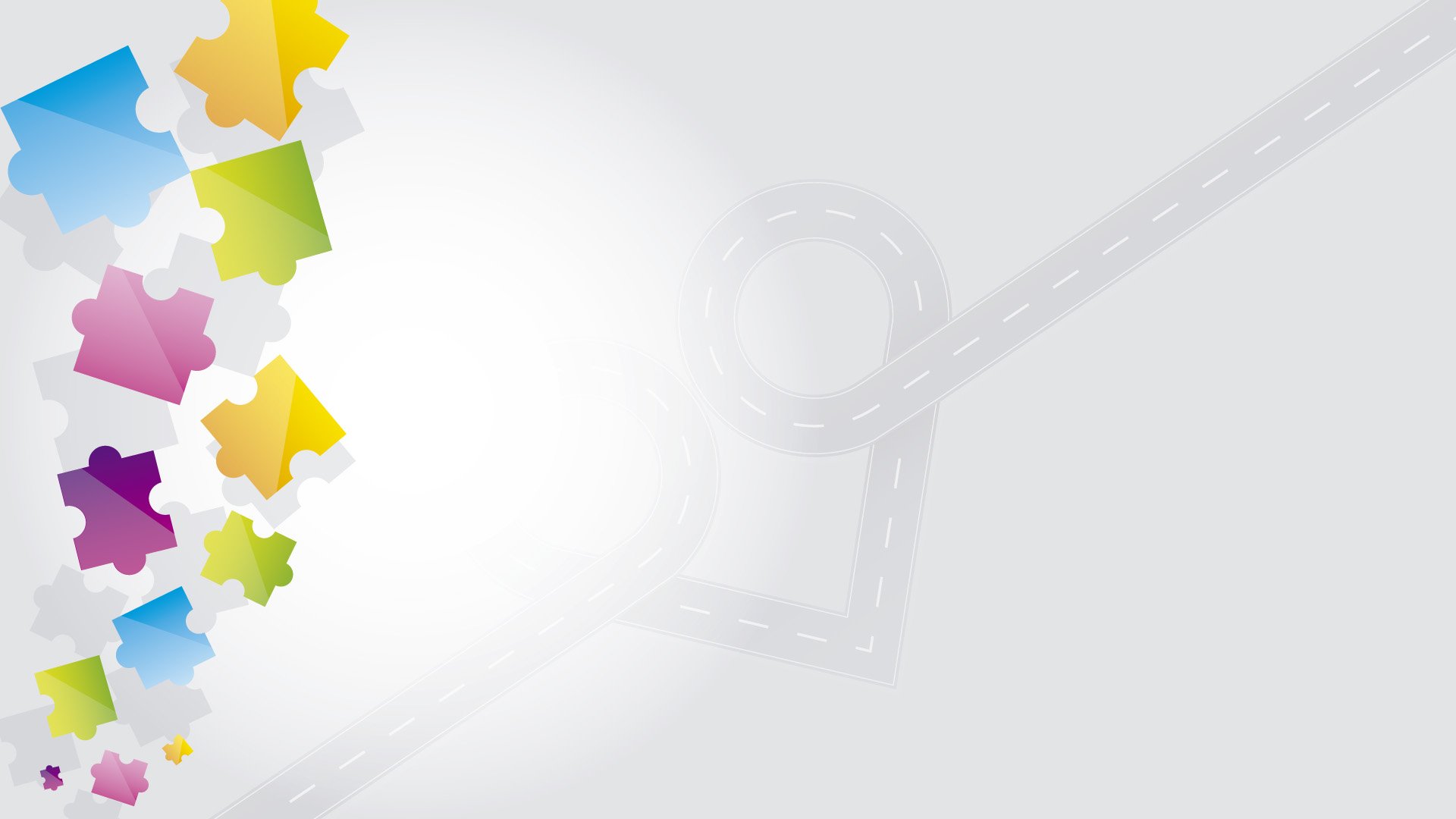 БЛАГОДАРЮ ЗА СОТРУДНИЧЕСТВО! 

ТВОРЧЕСКИХ ВСЕМ УСПЕХОВ!